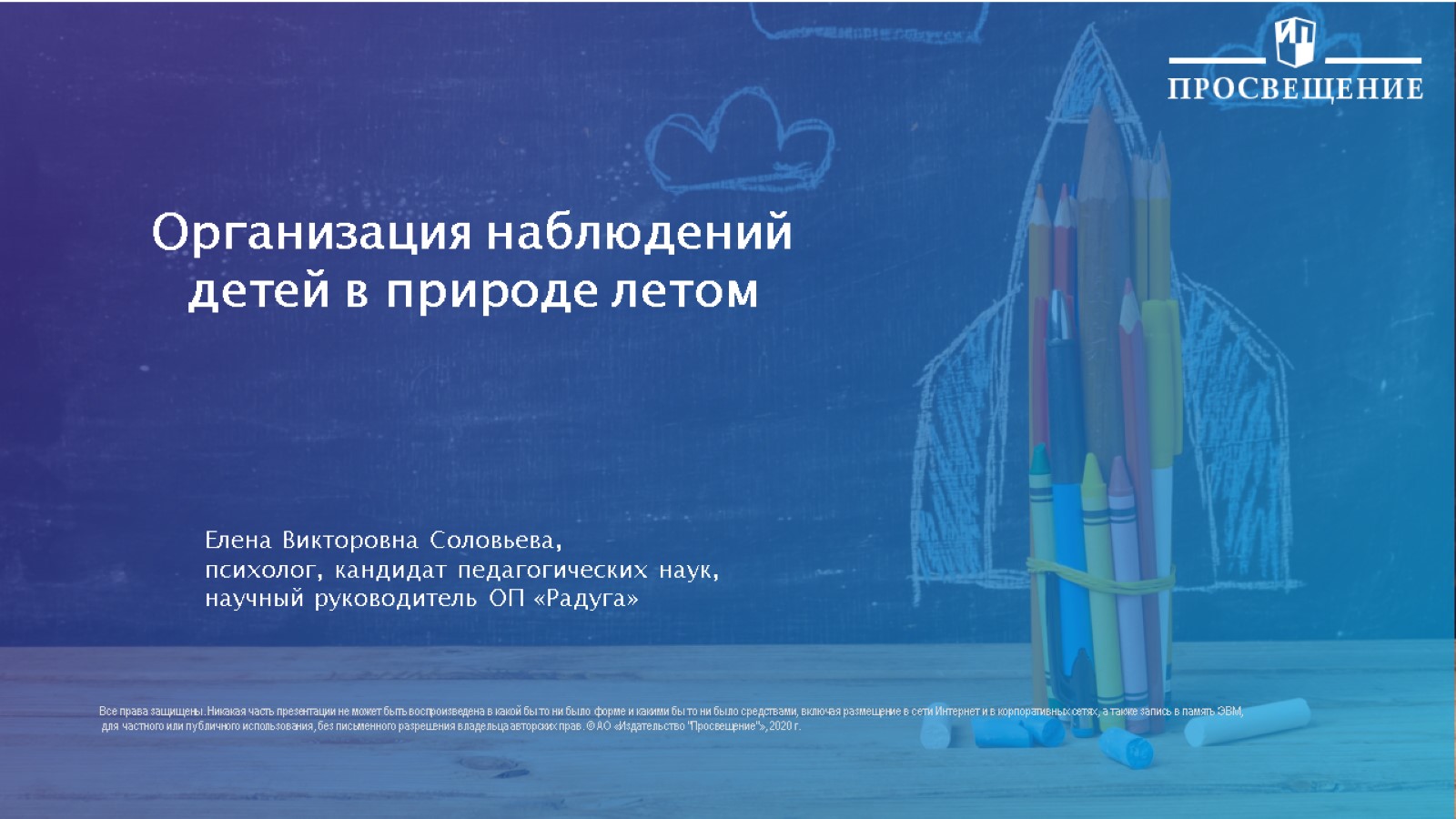 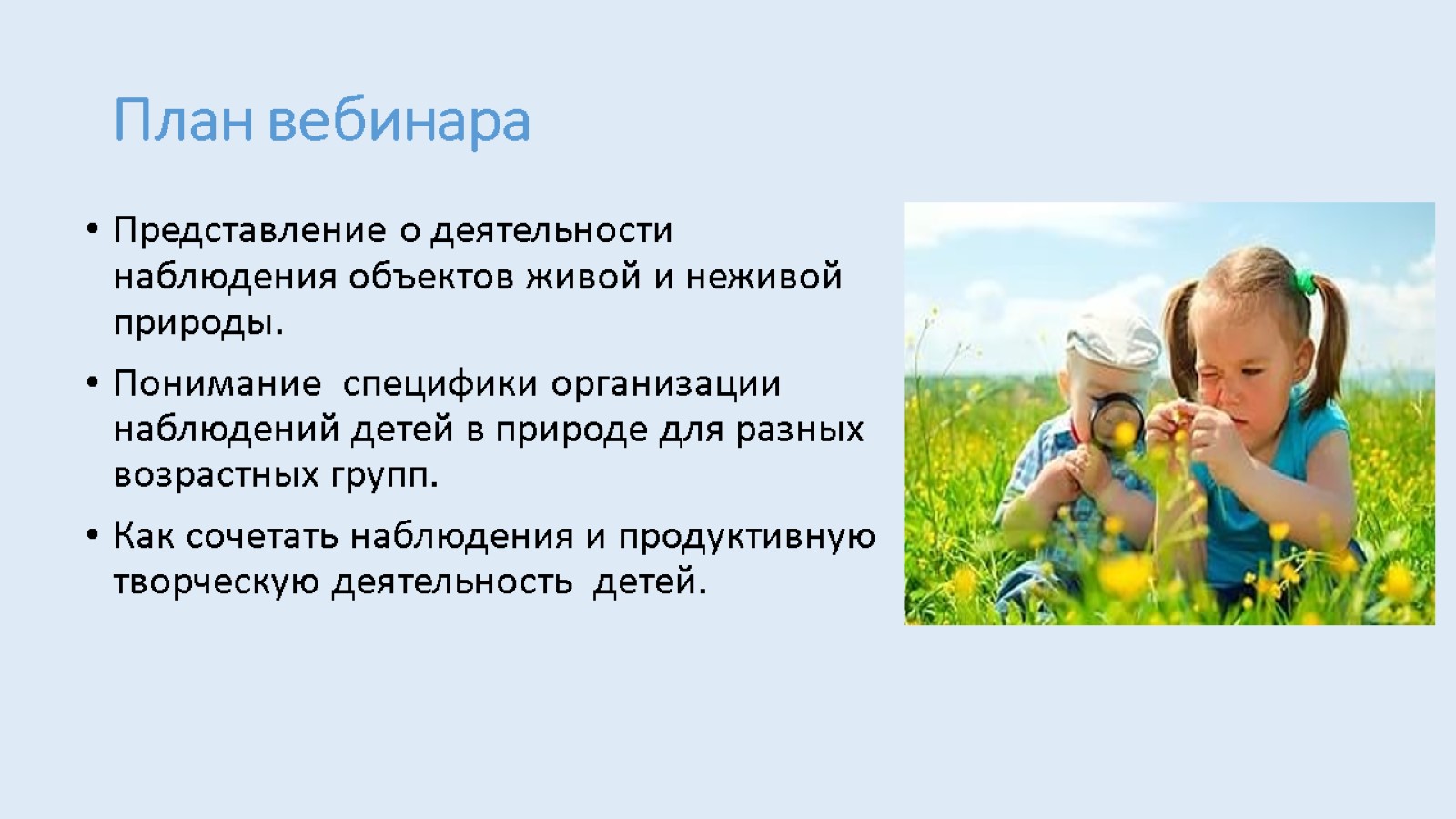 План вебинара
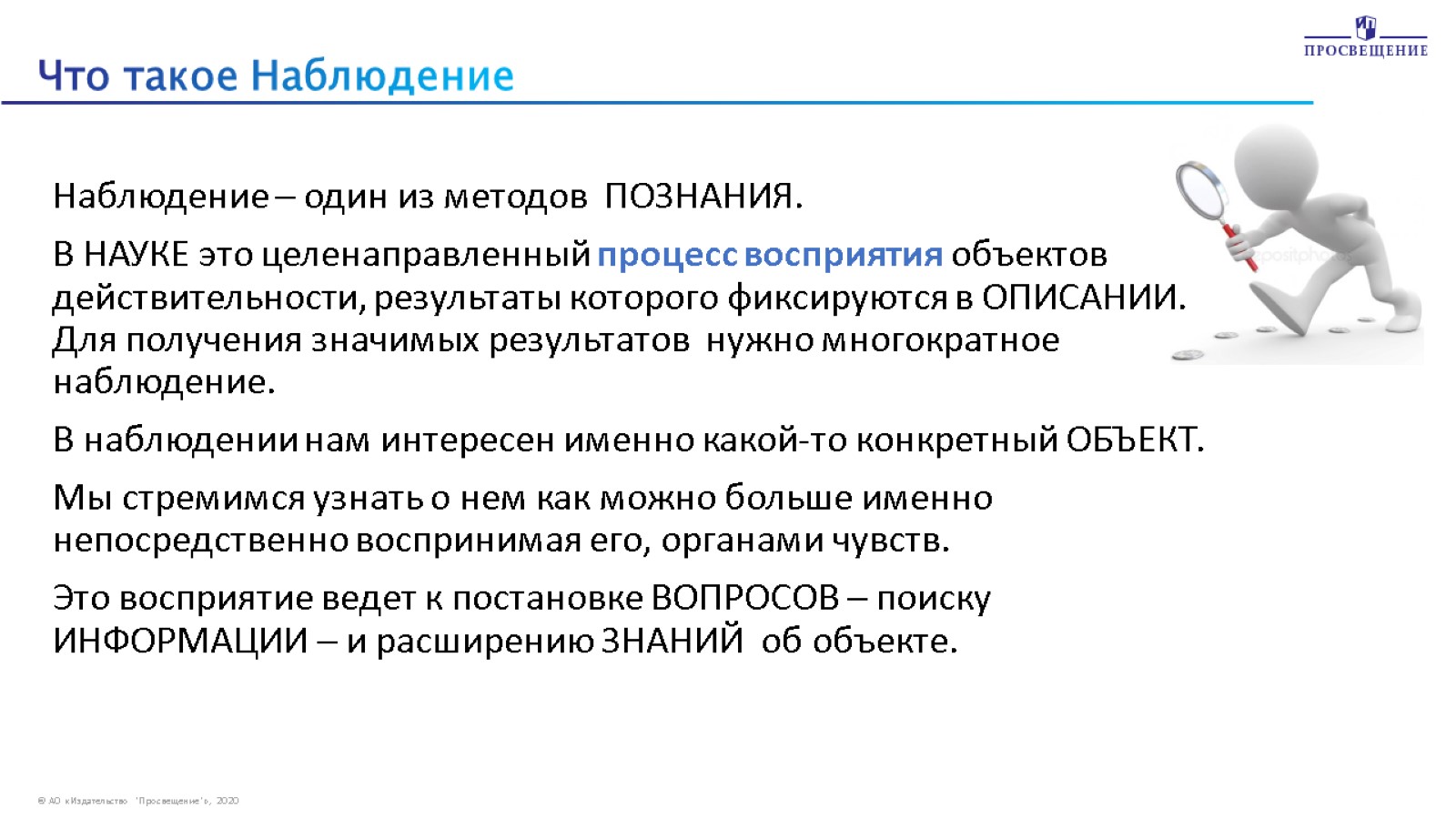 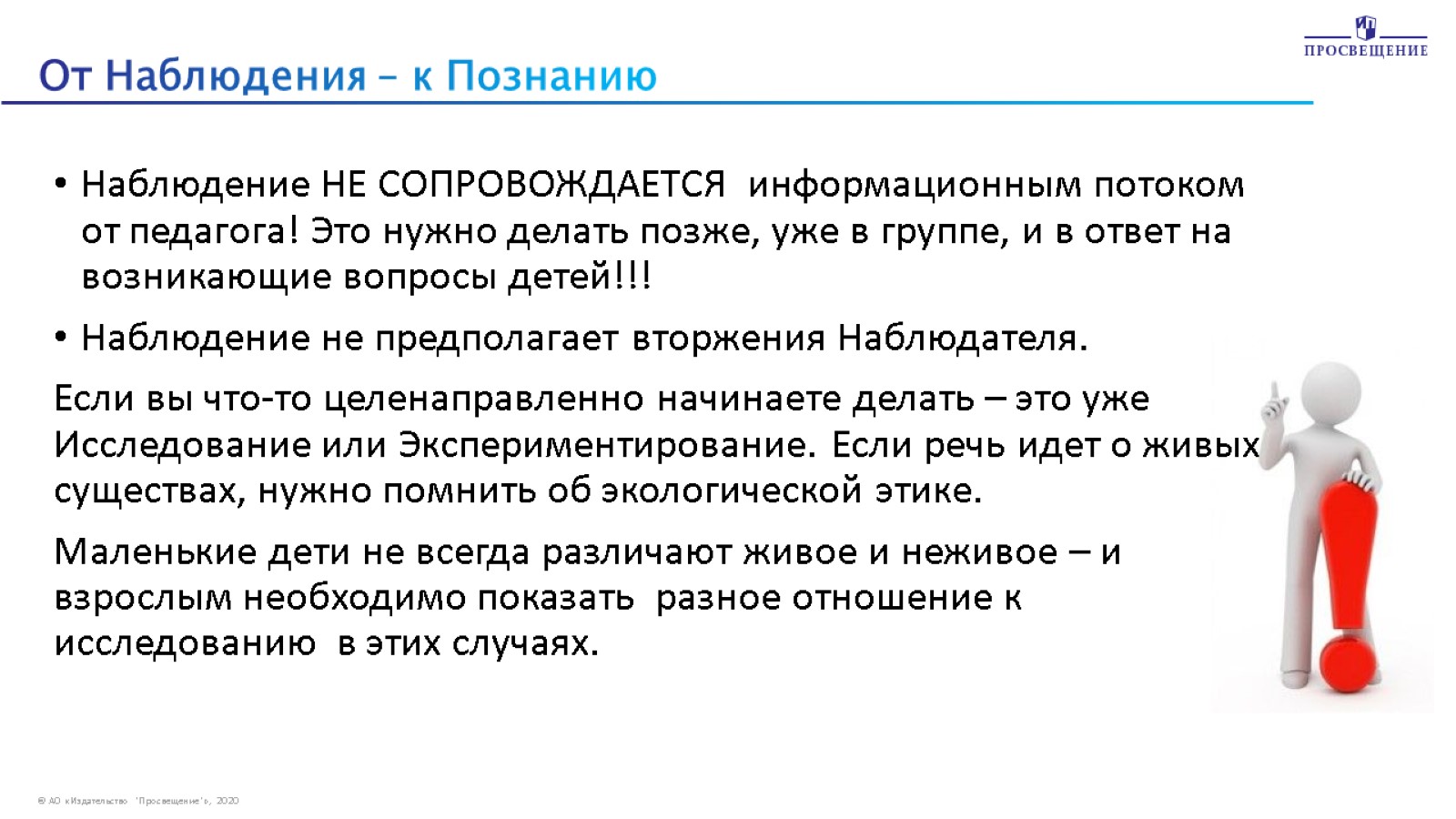 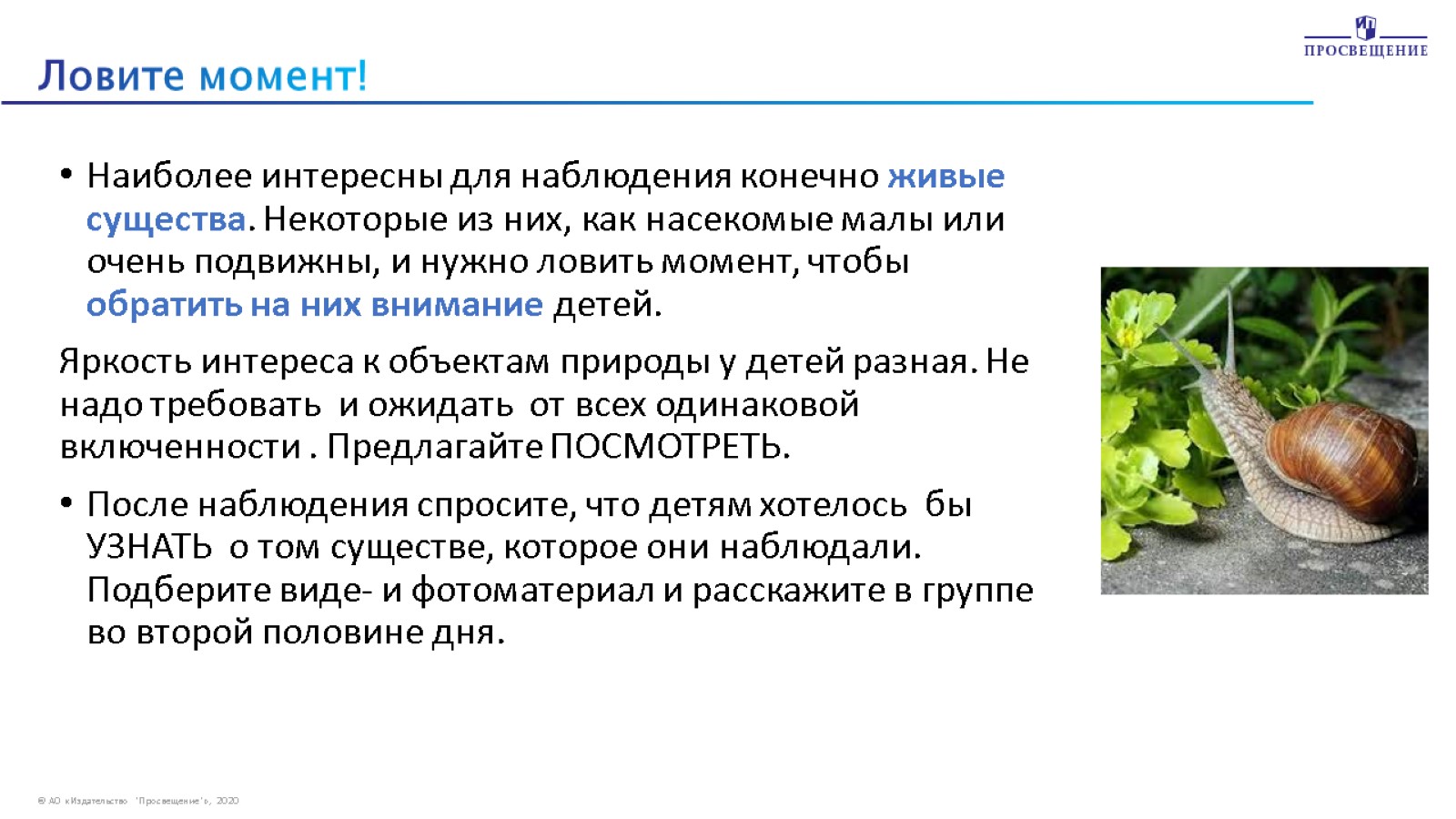 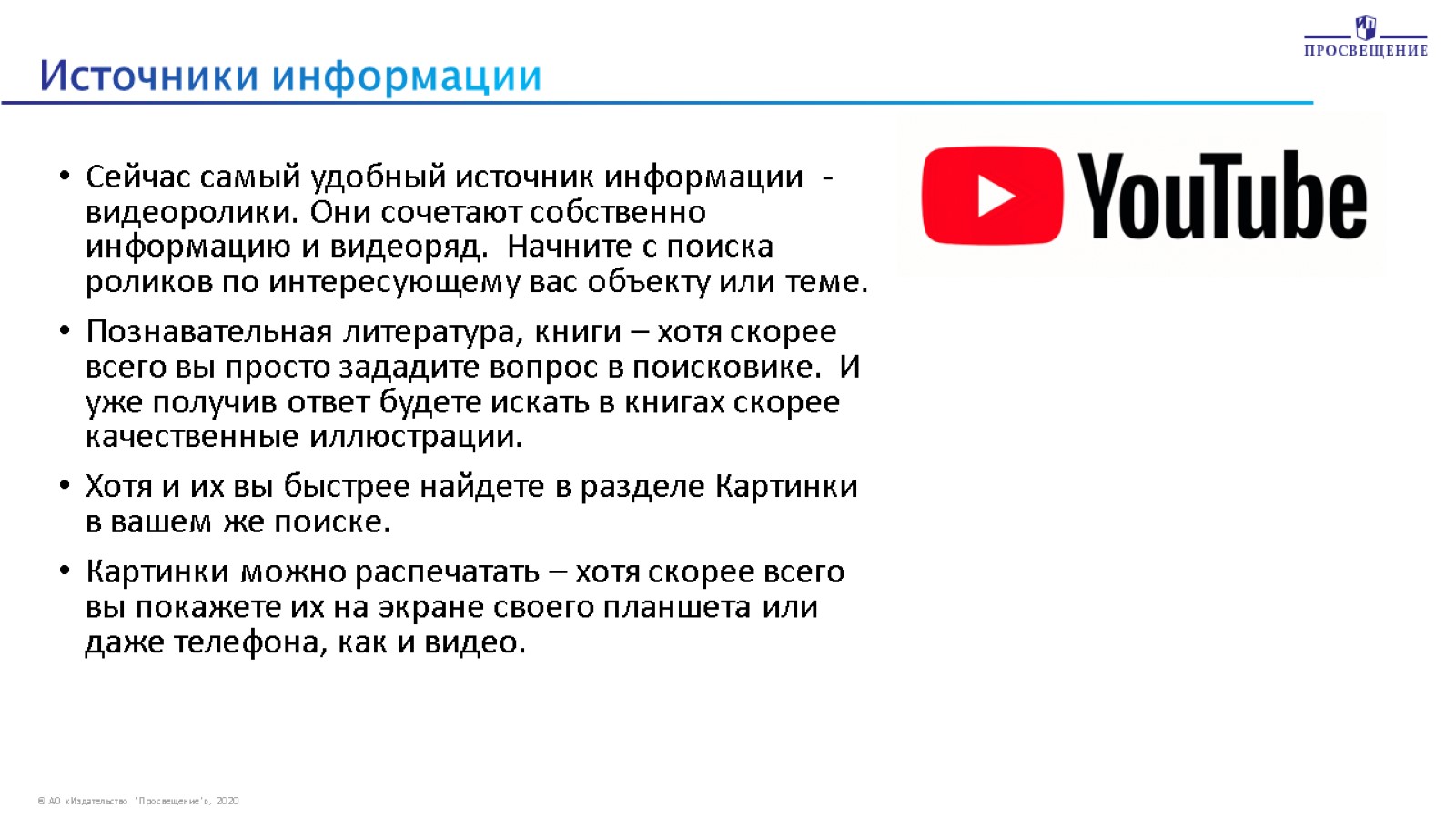 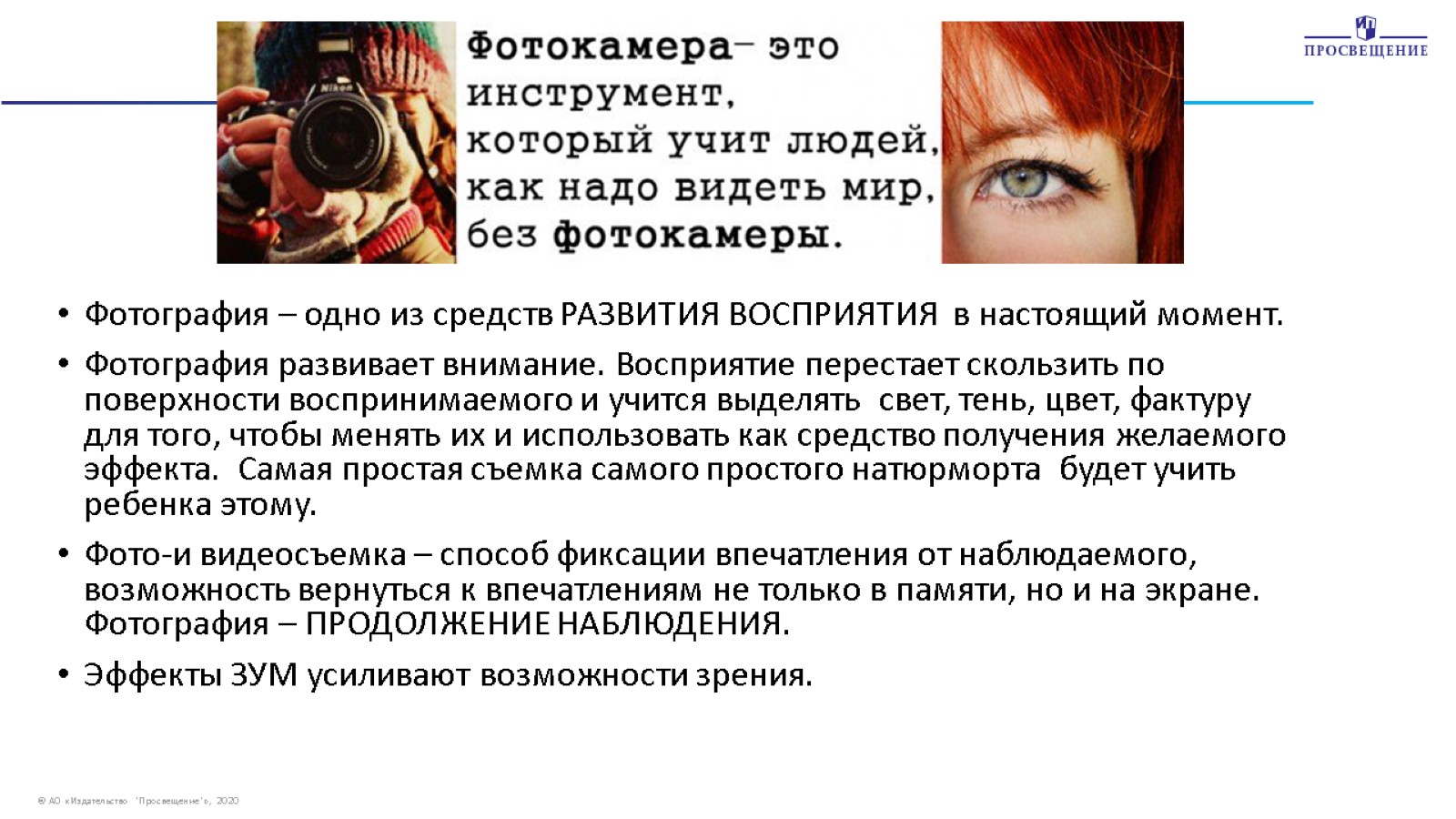 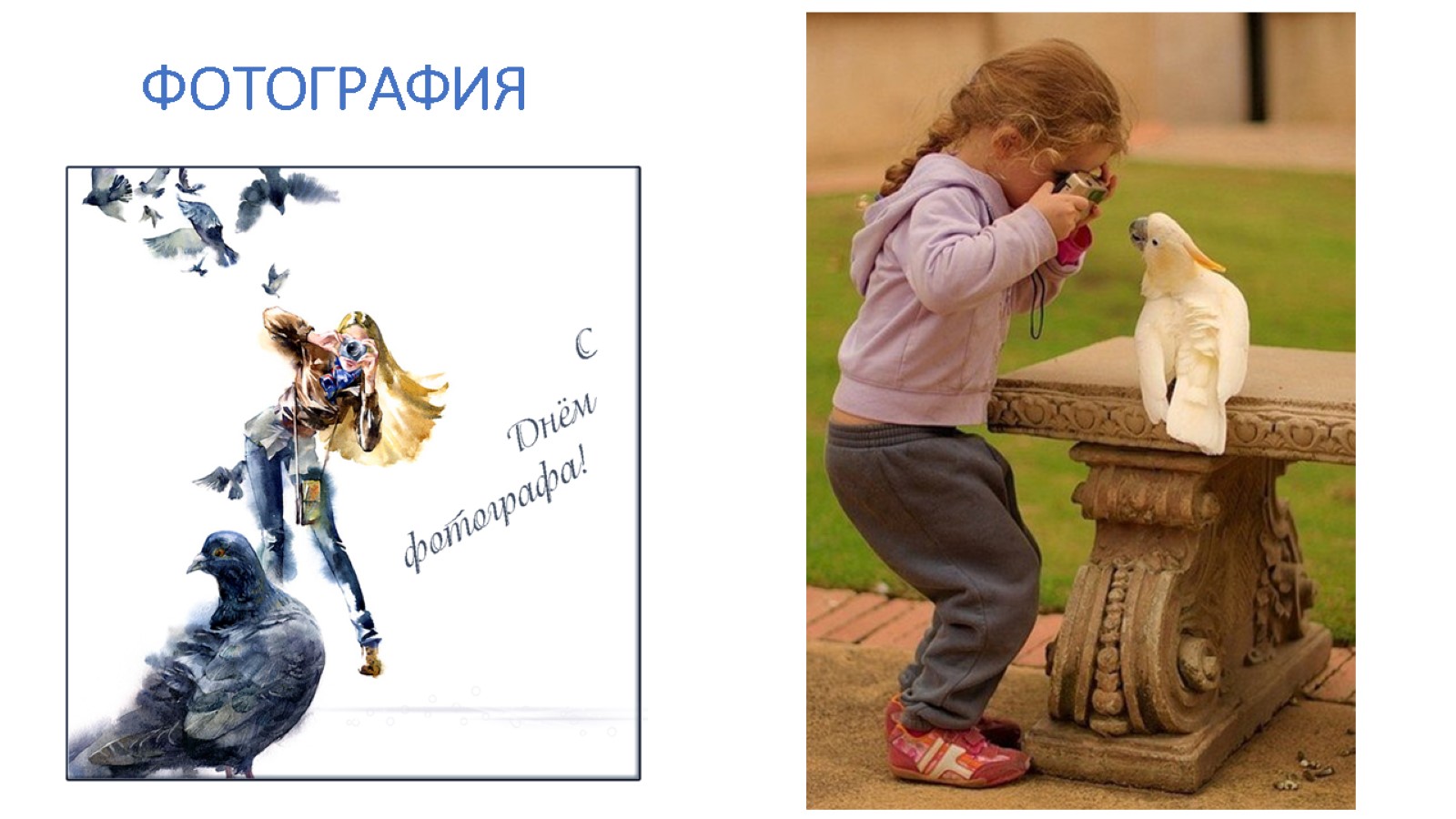 ФОТОГРАФИЯ
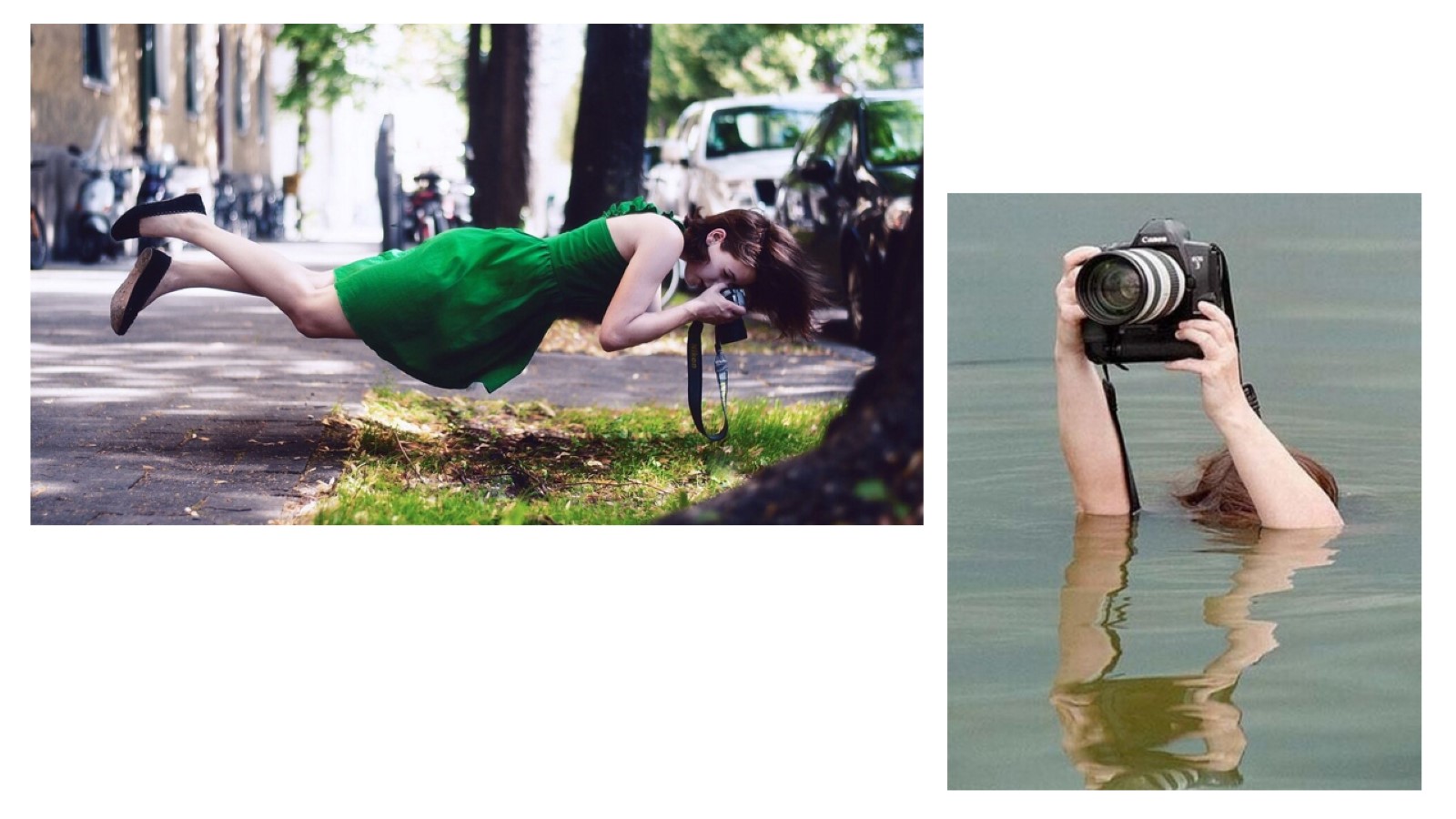 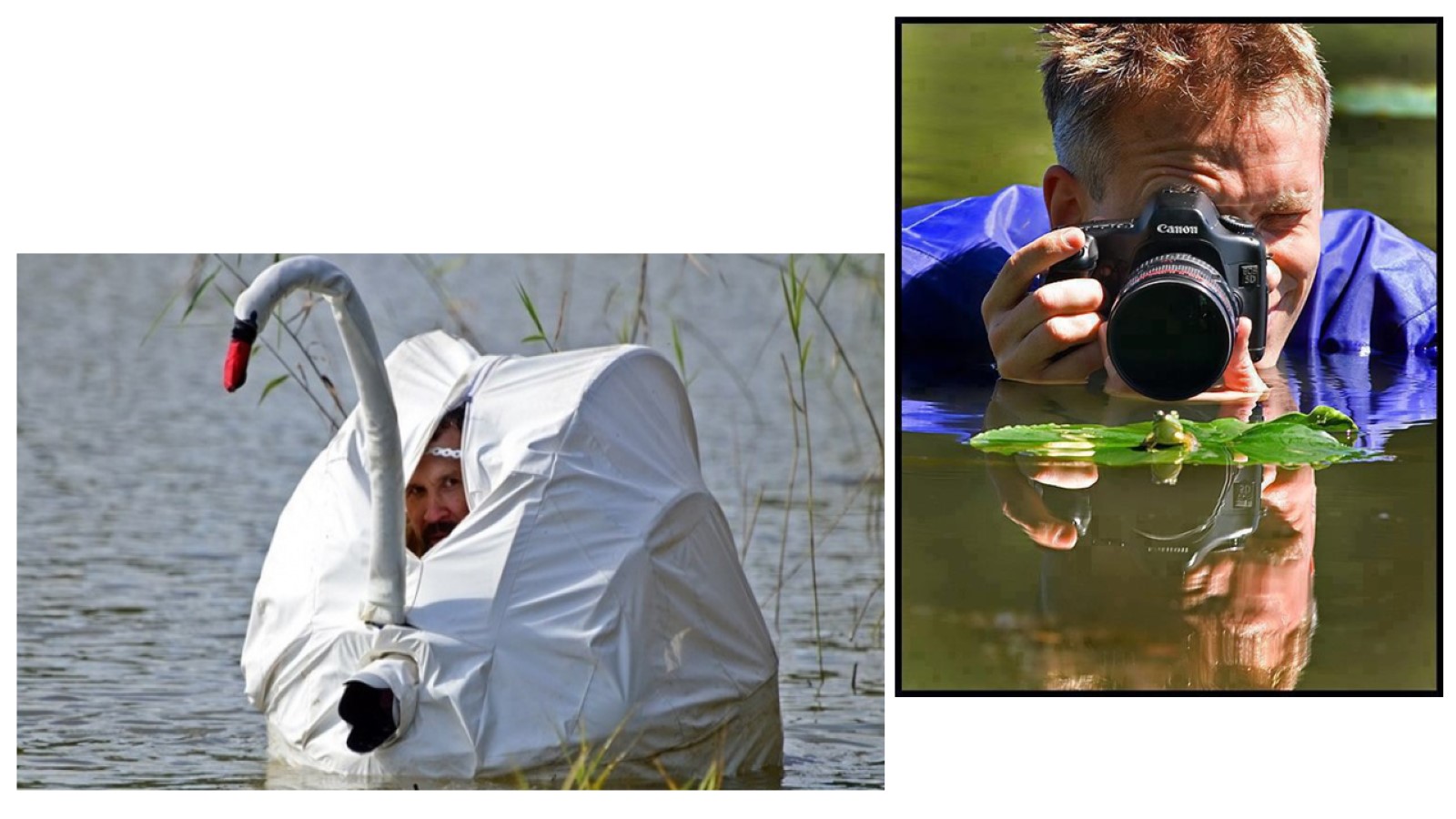 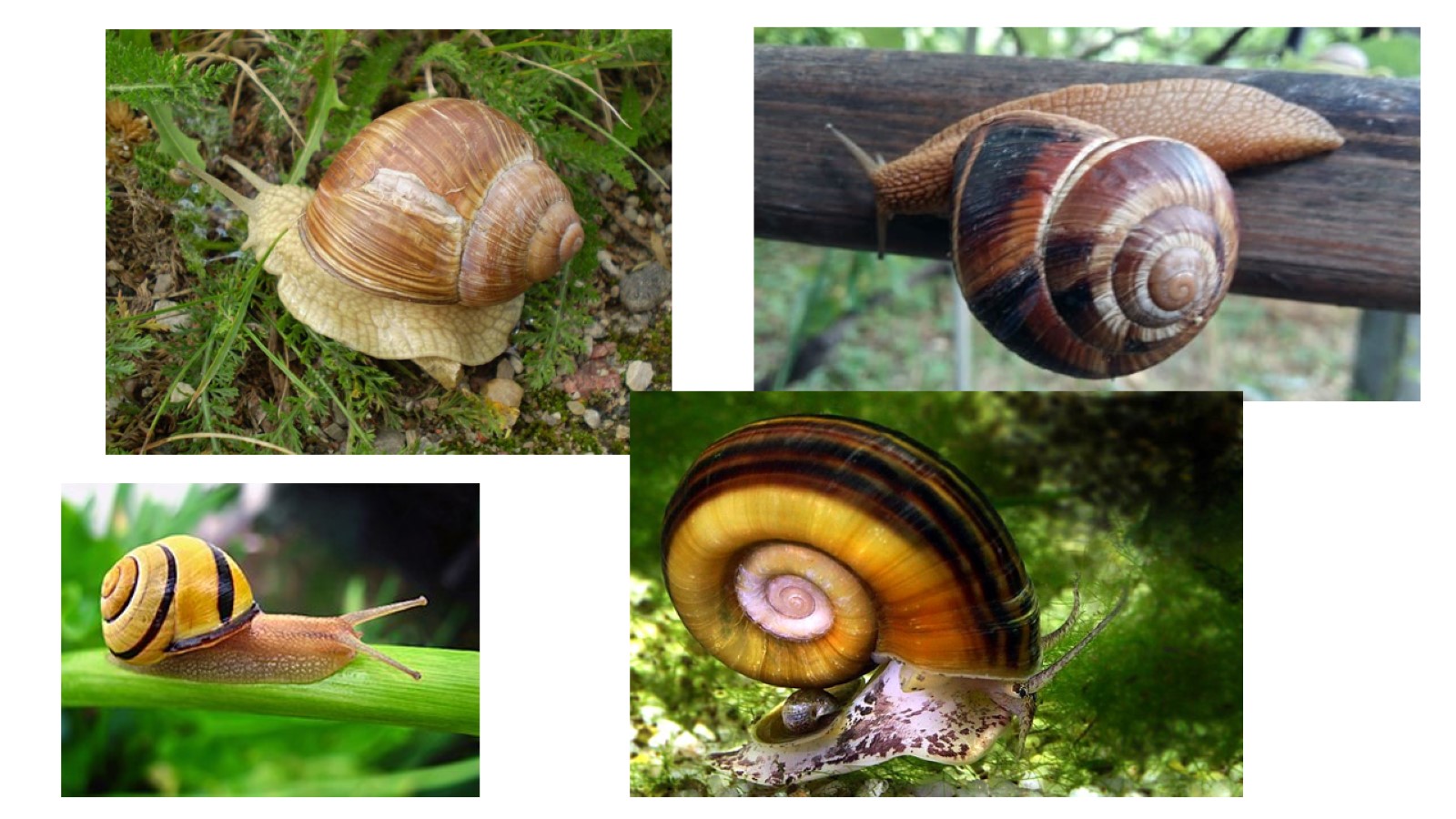 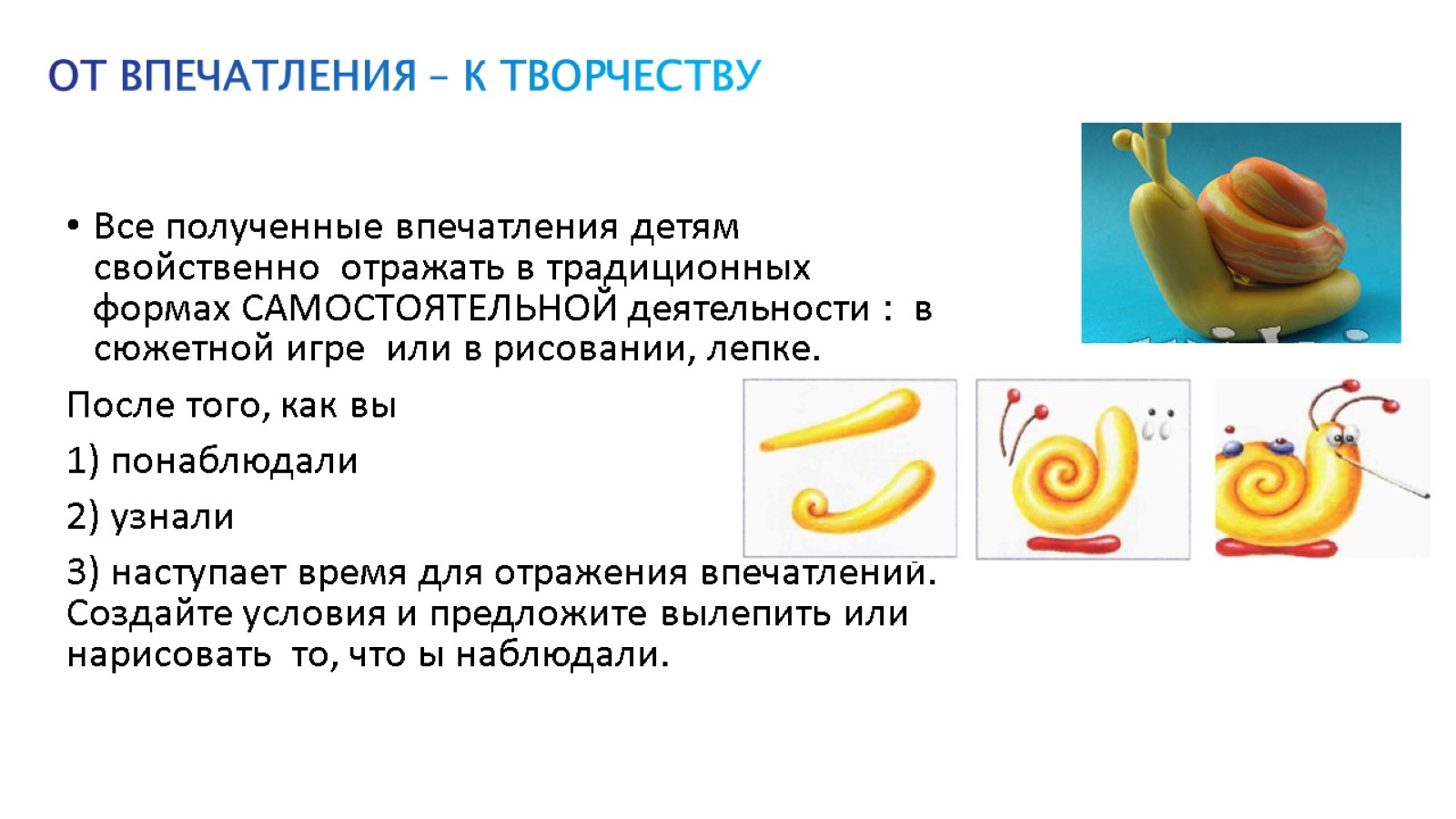 ОТ ВПЕЧАТЛЕНИЯ – К ТВОРЧЕСТВУ
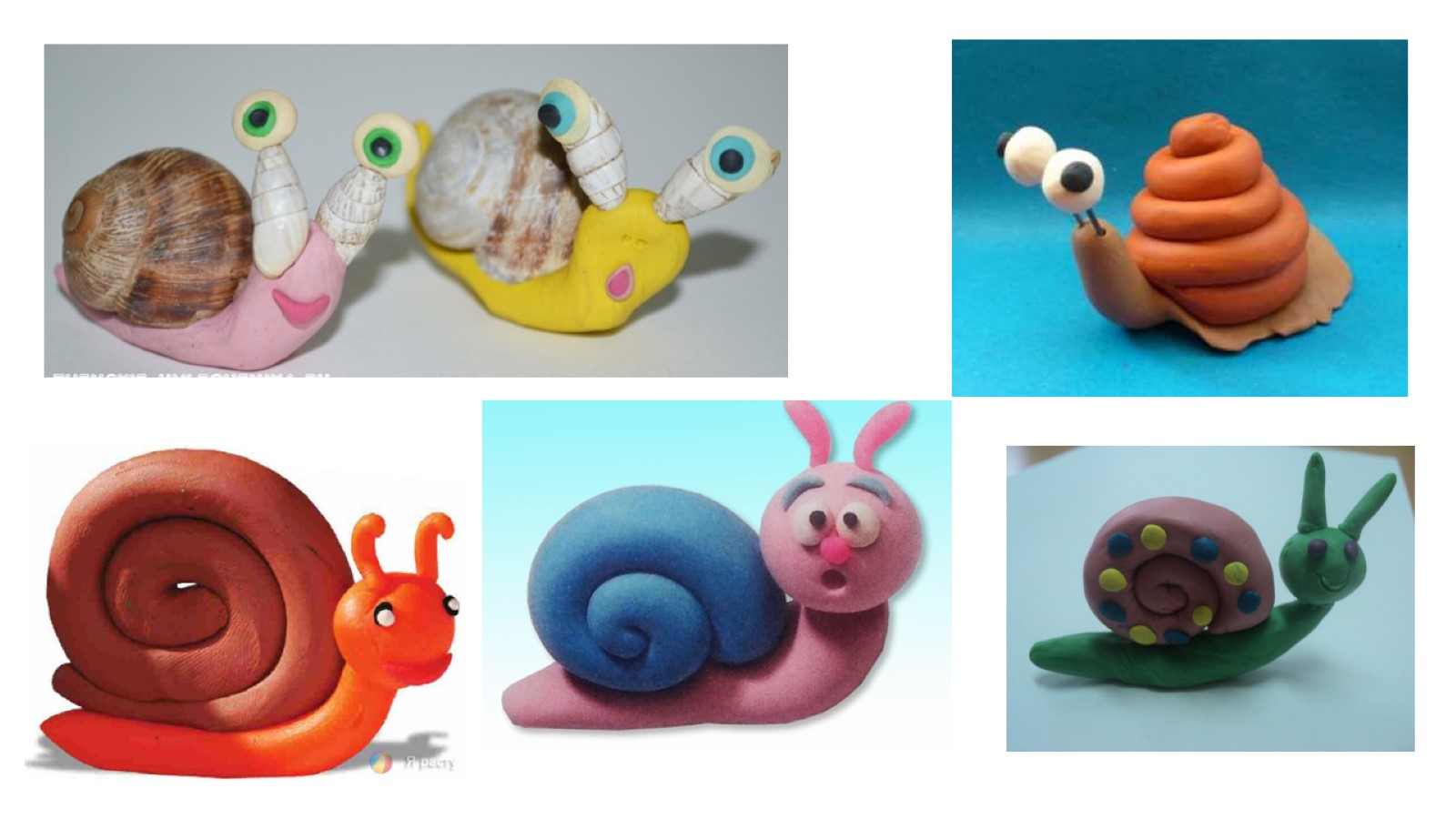 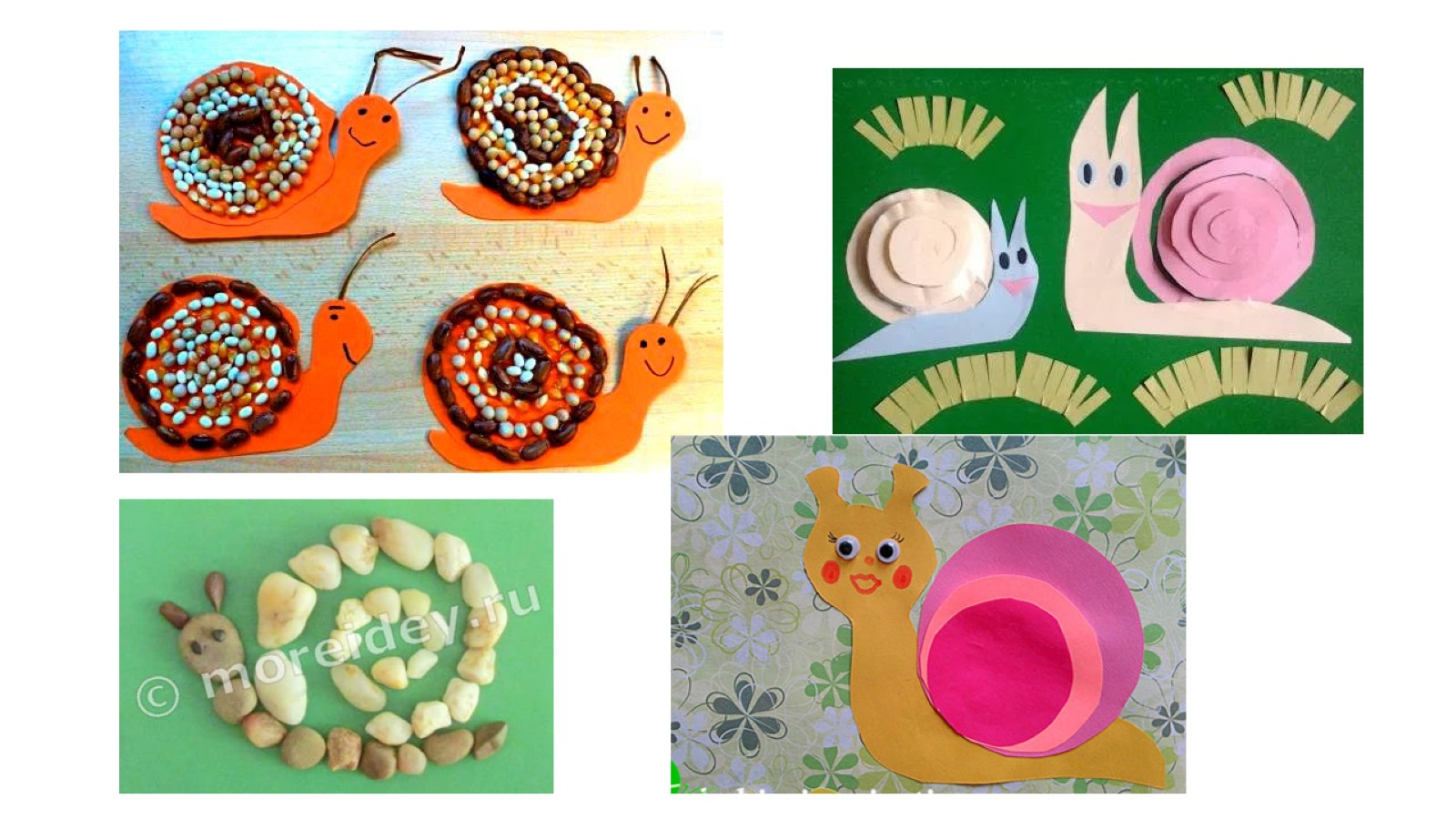 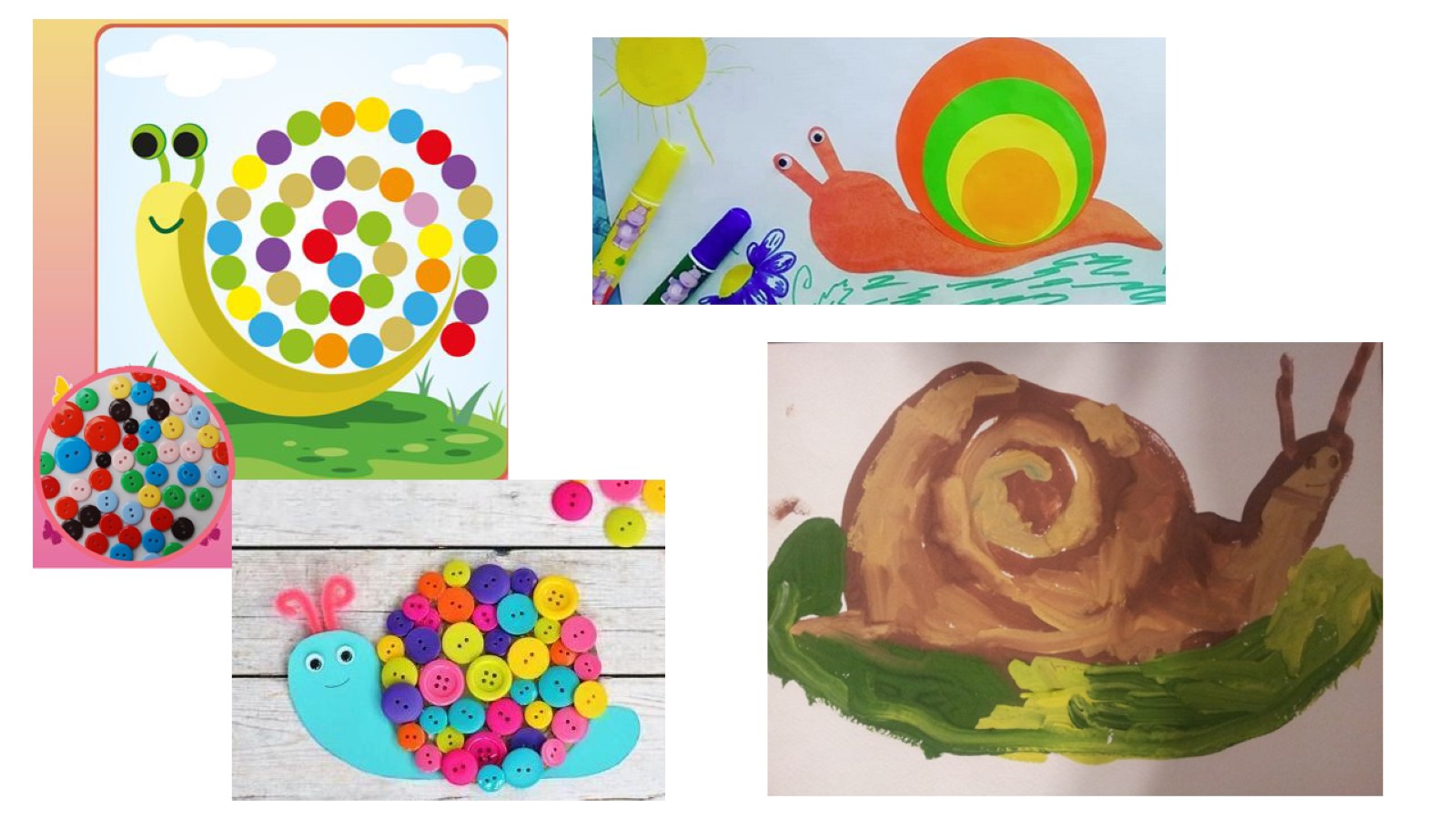 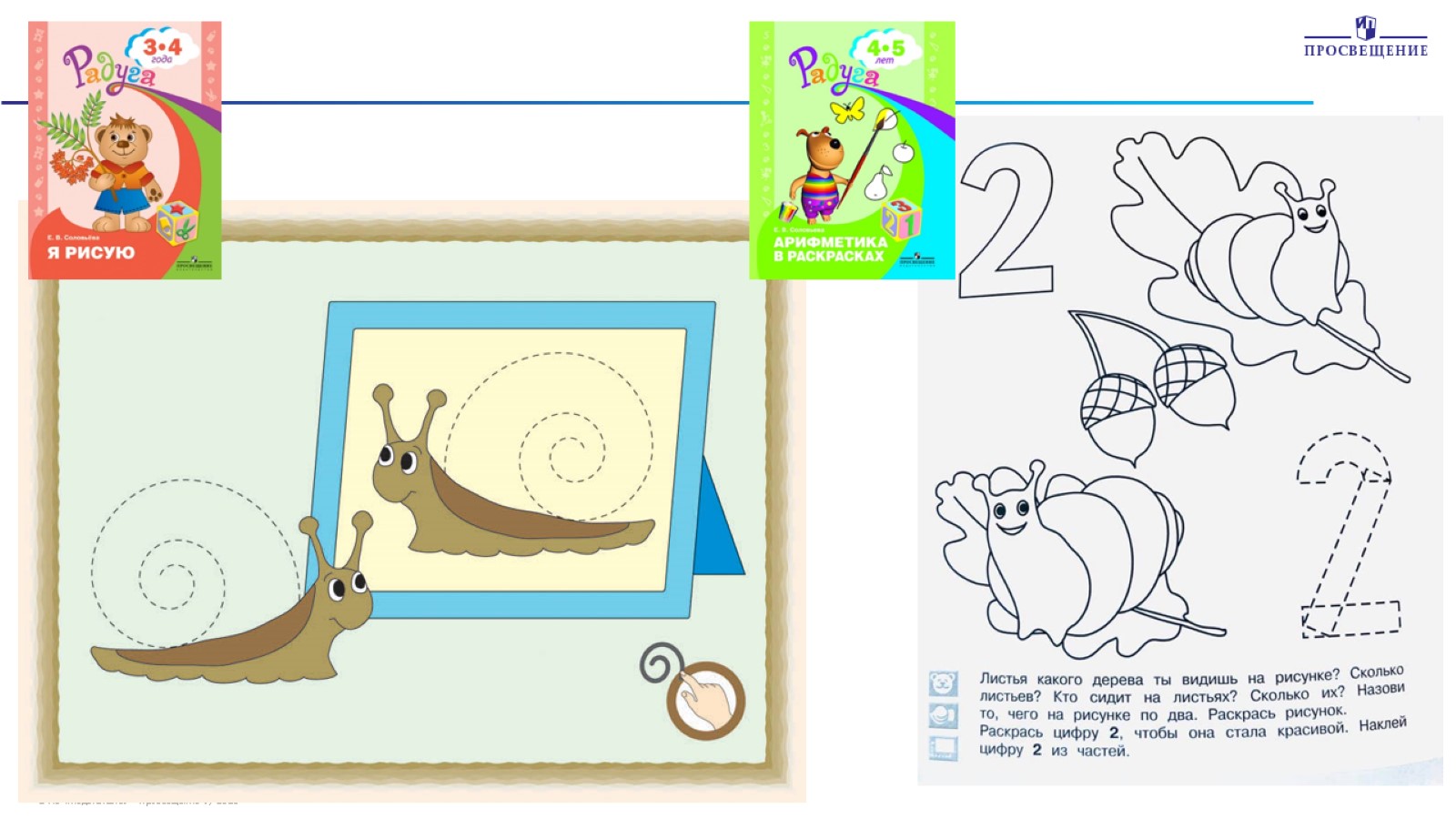 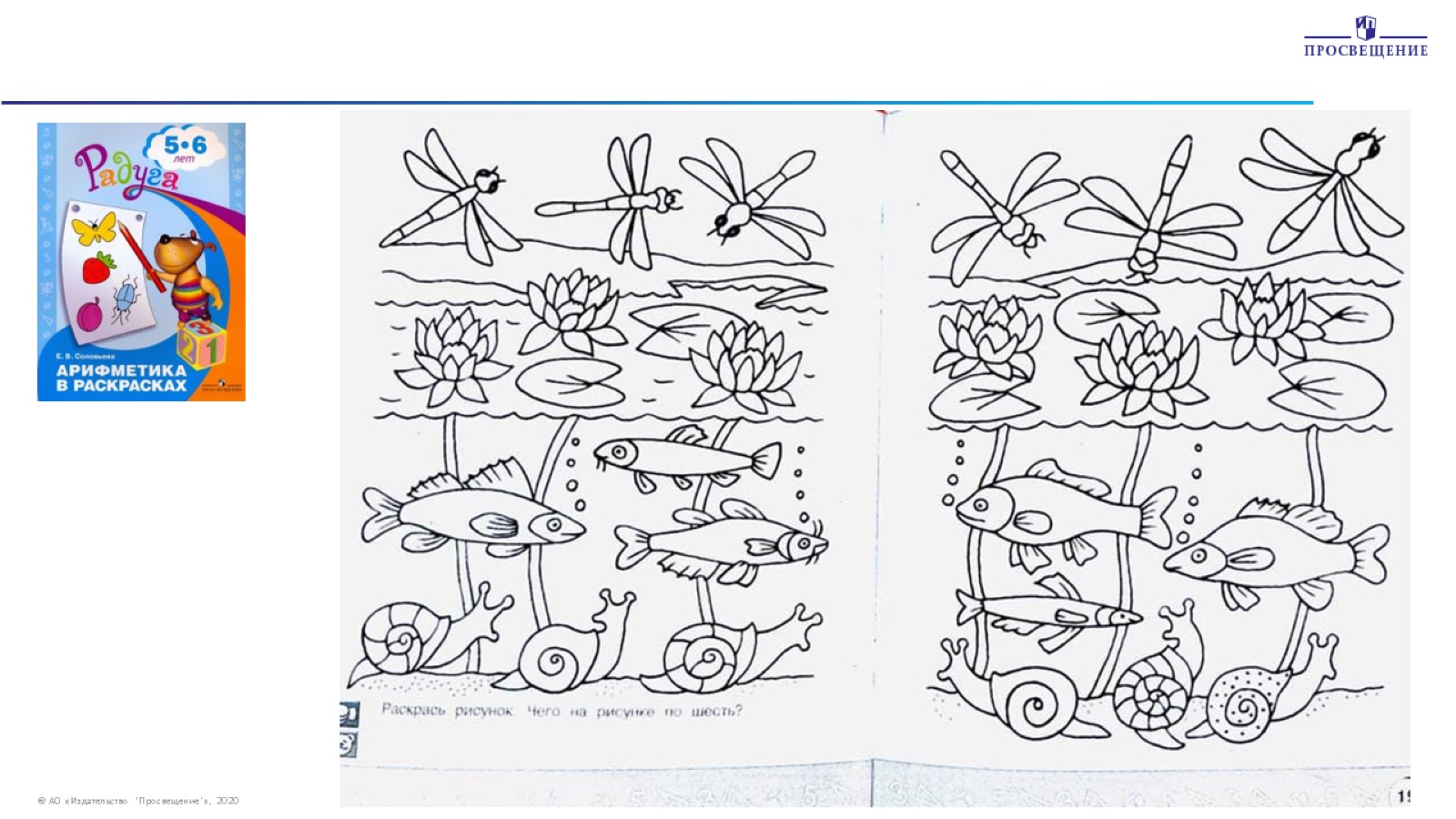 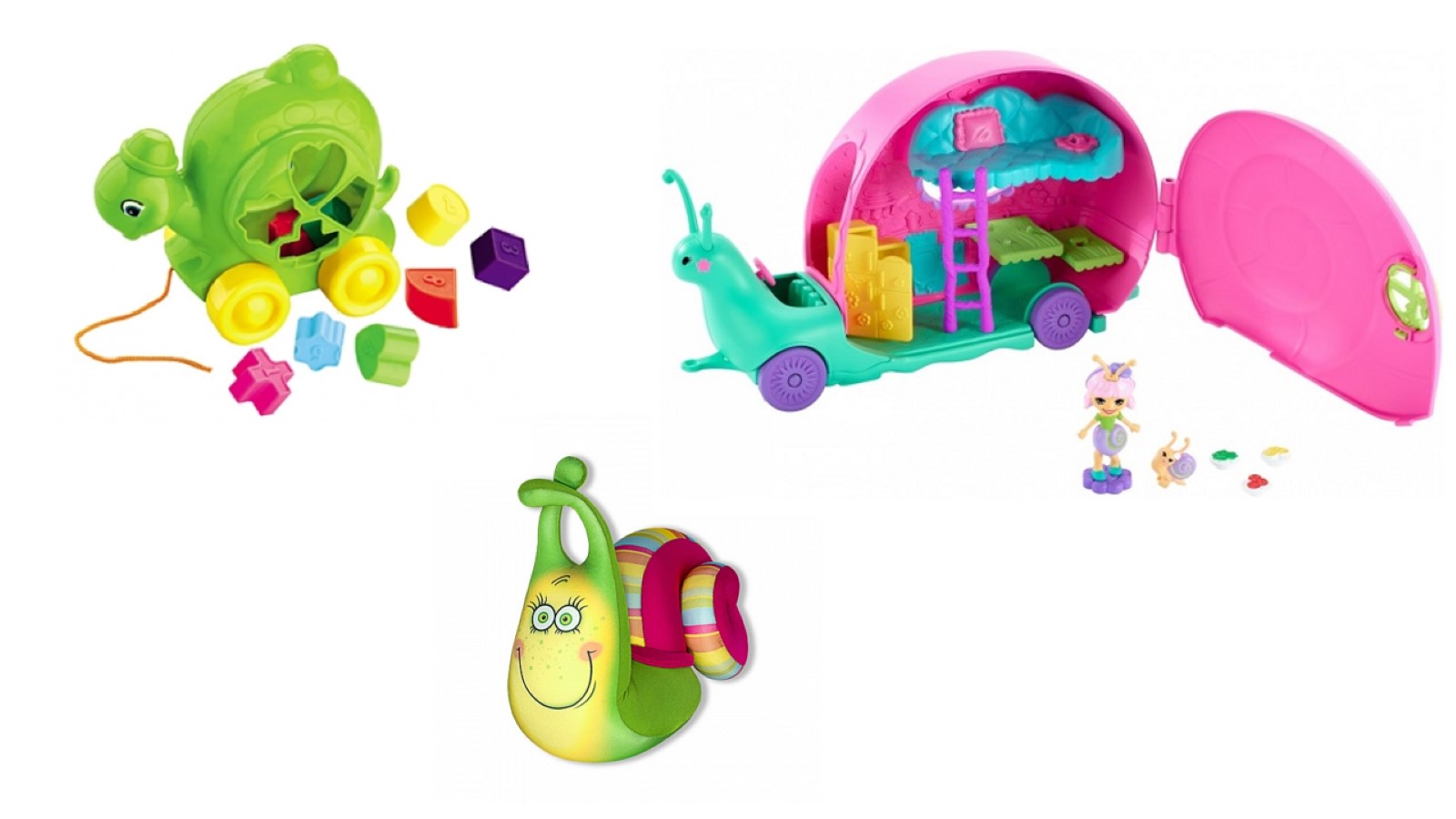 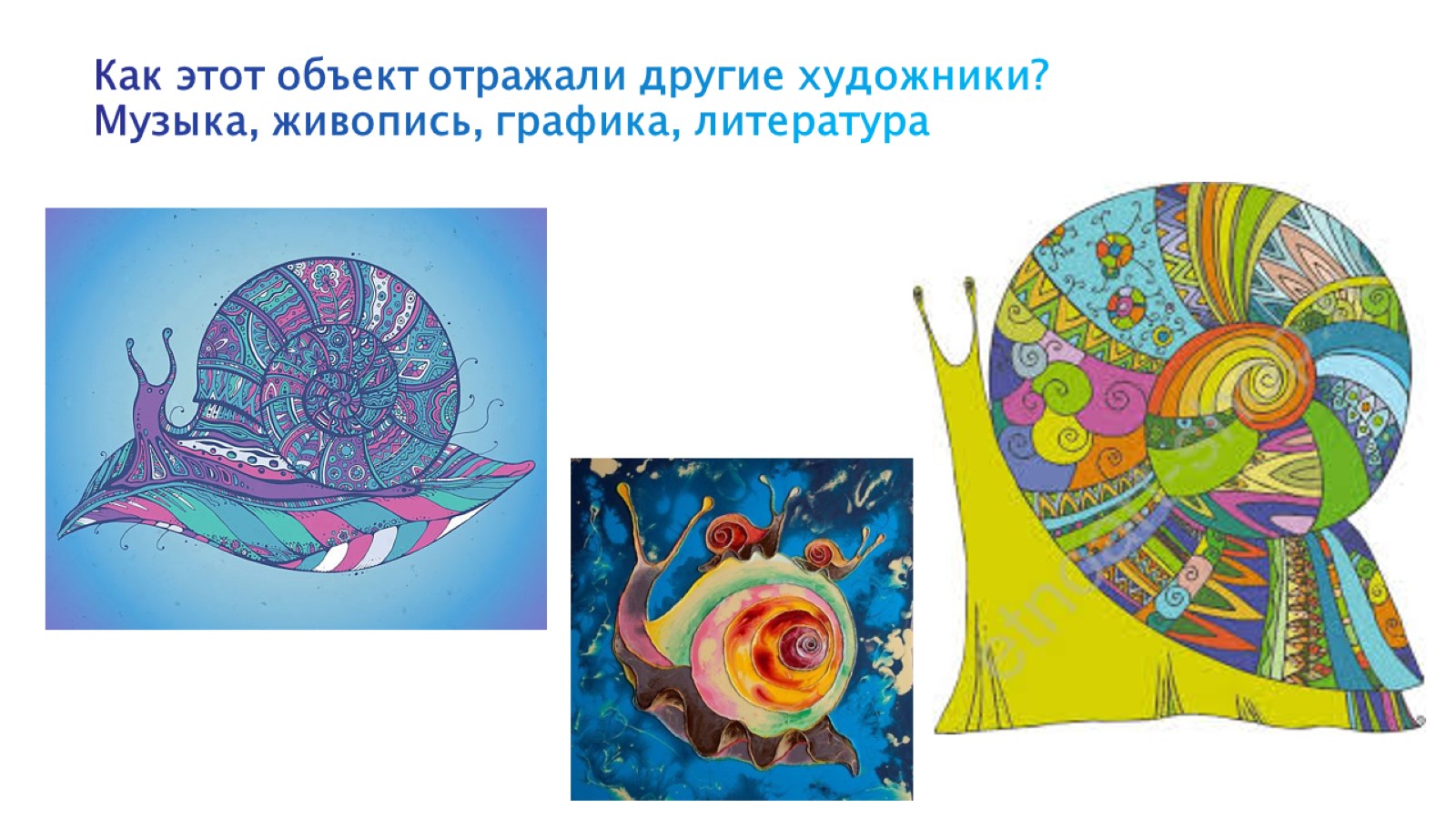 Как этот объект отражали другие художники? Музыка, живопись, графика, литература
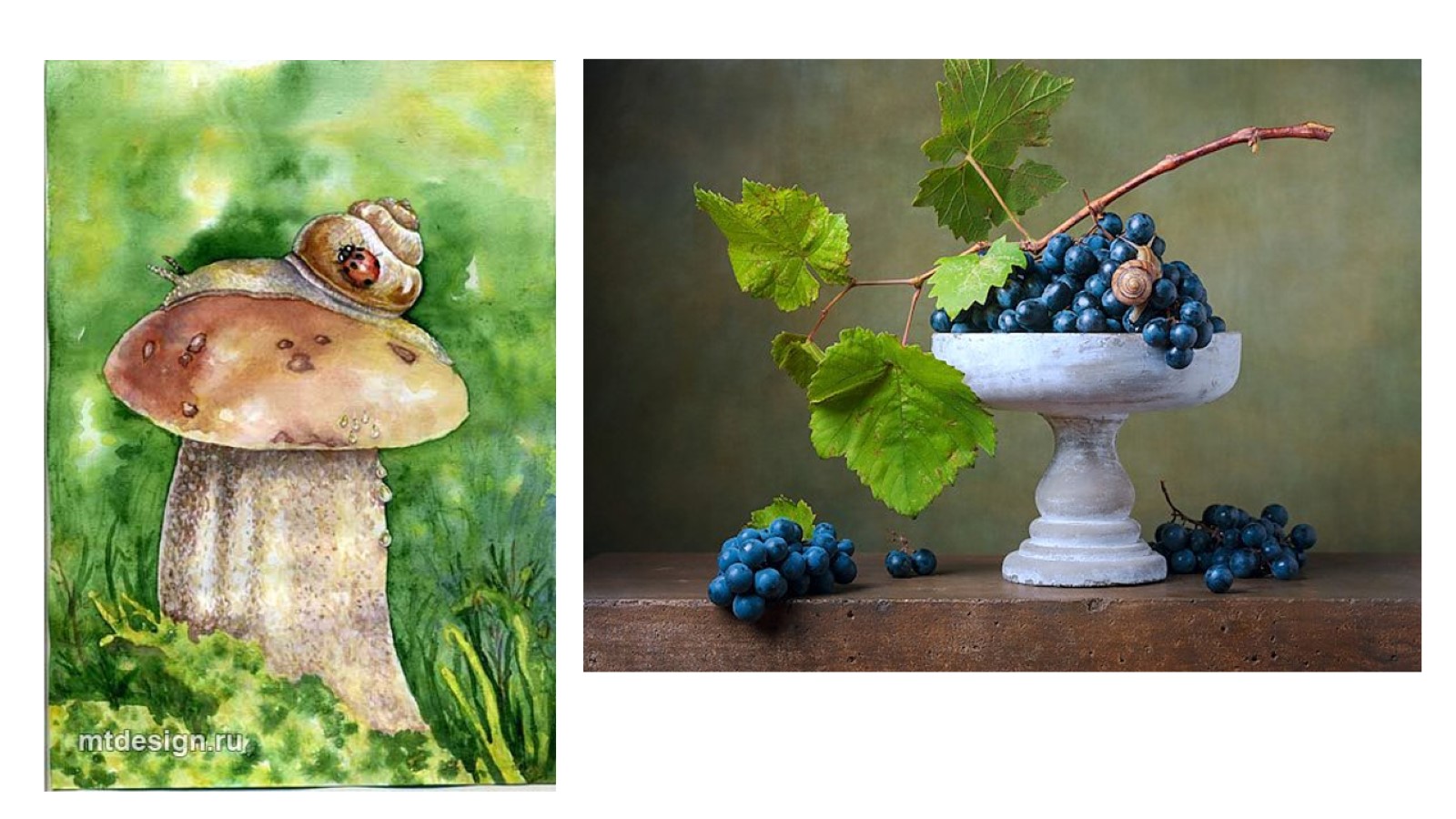 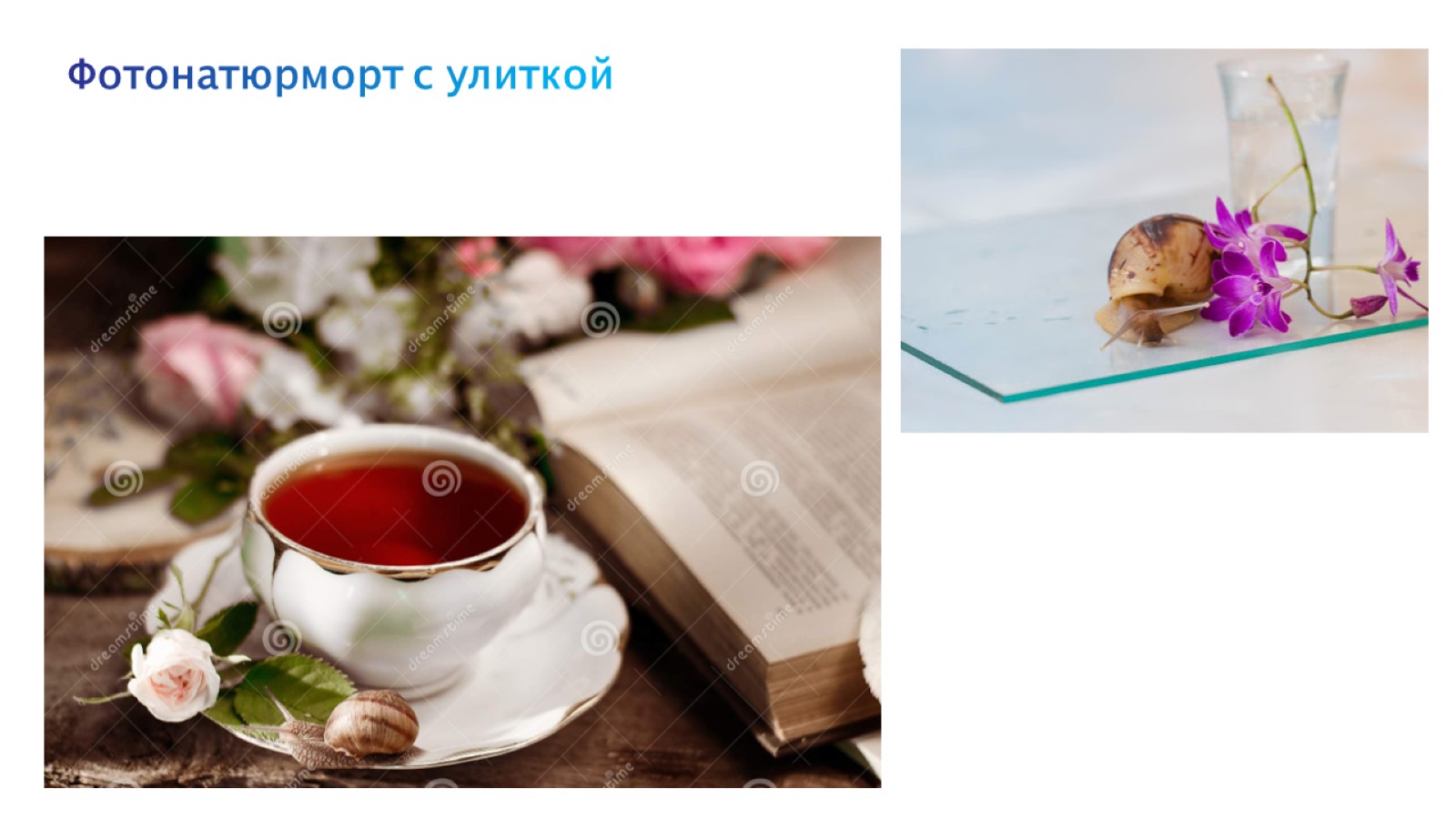 Фотонатюрморт с улиткой
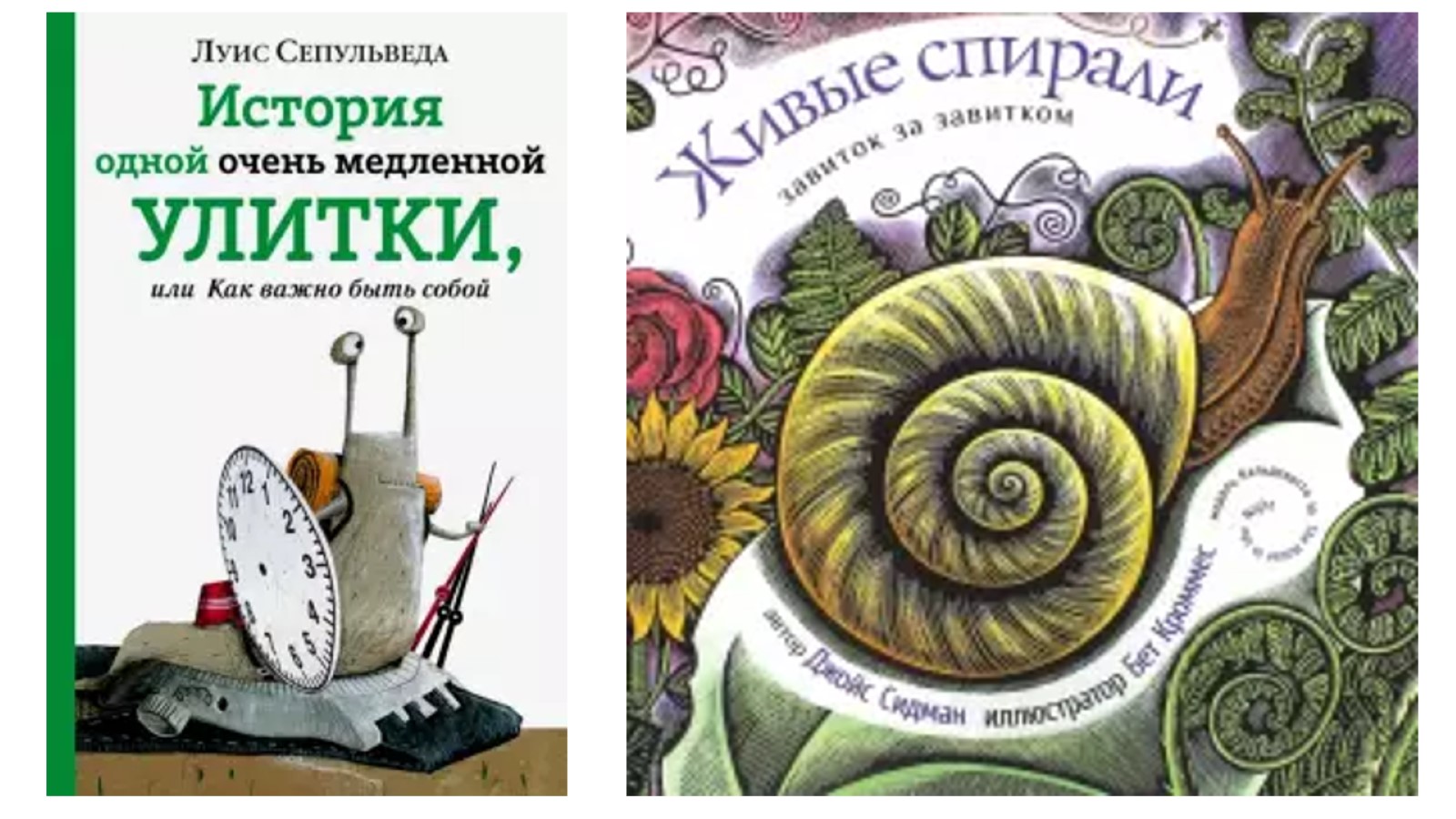 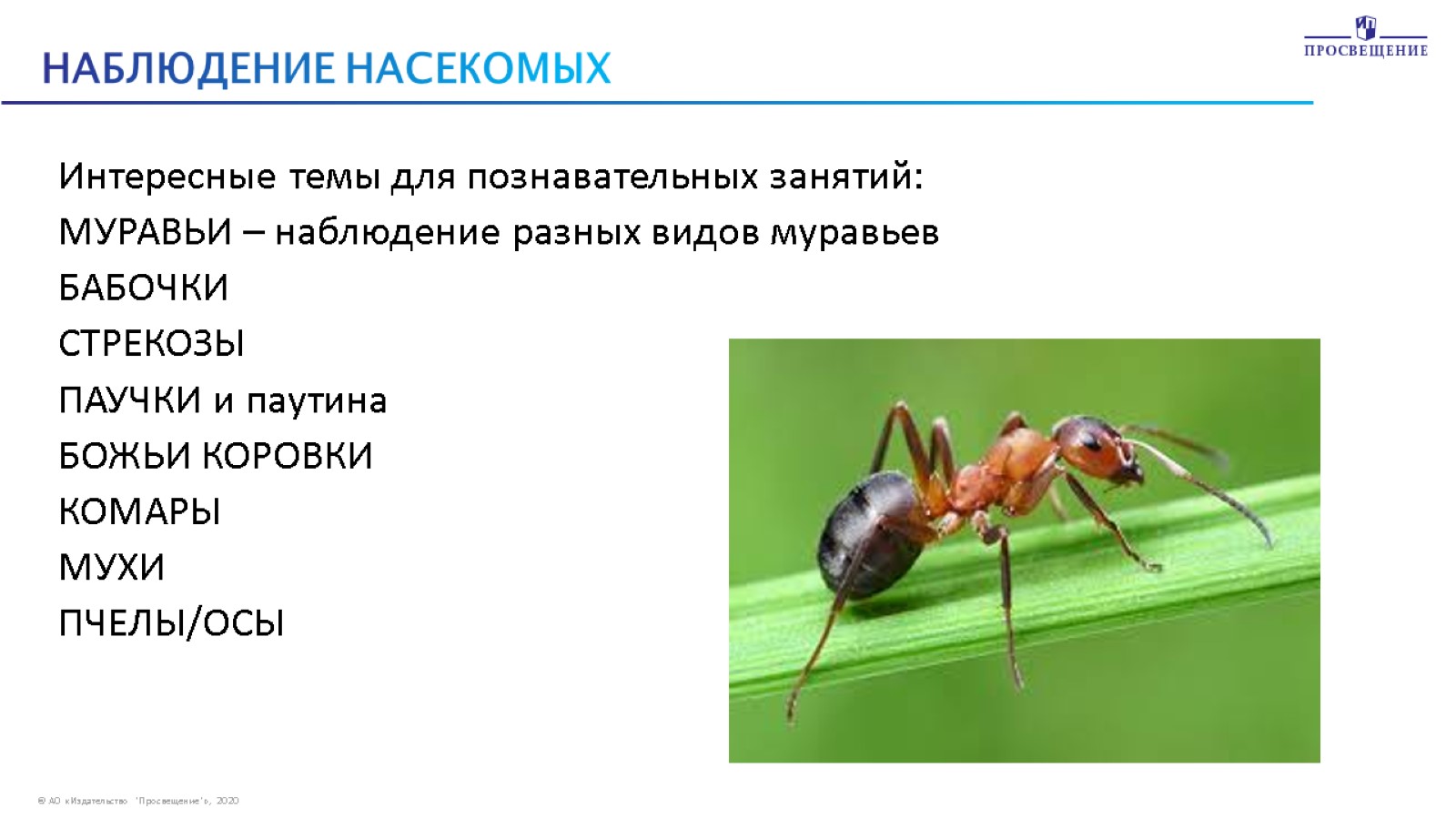 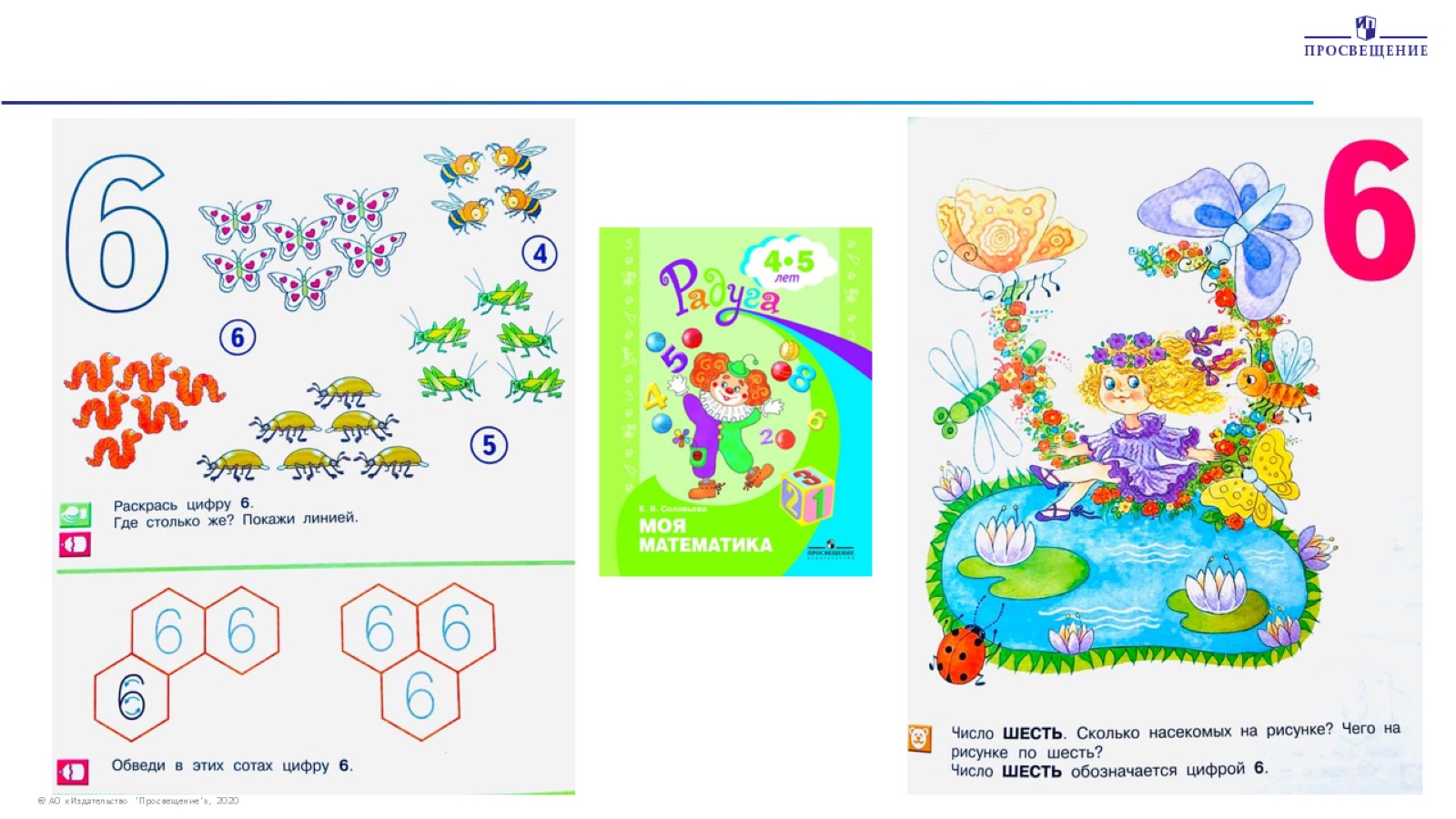 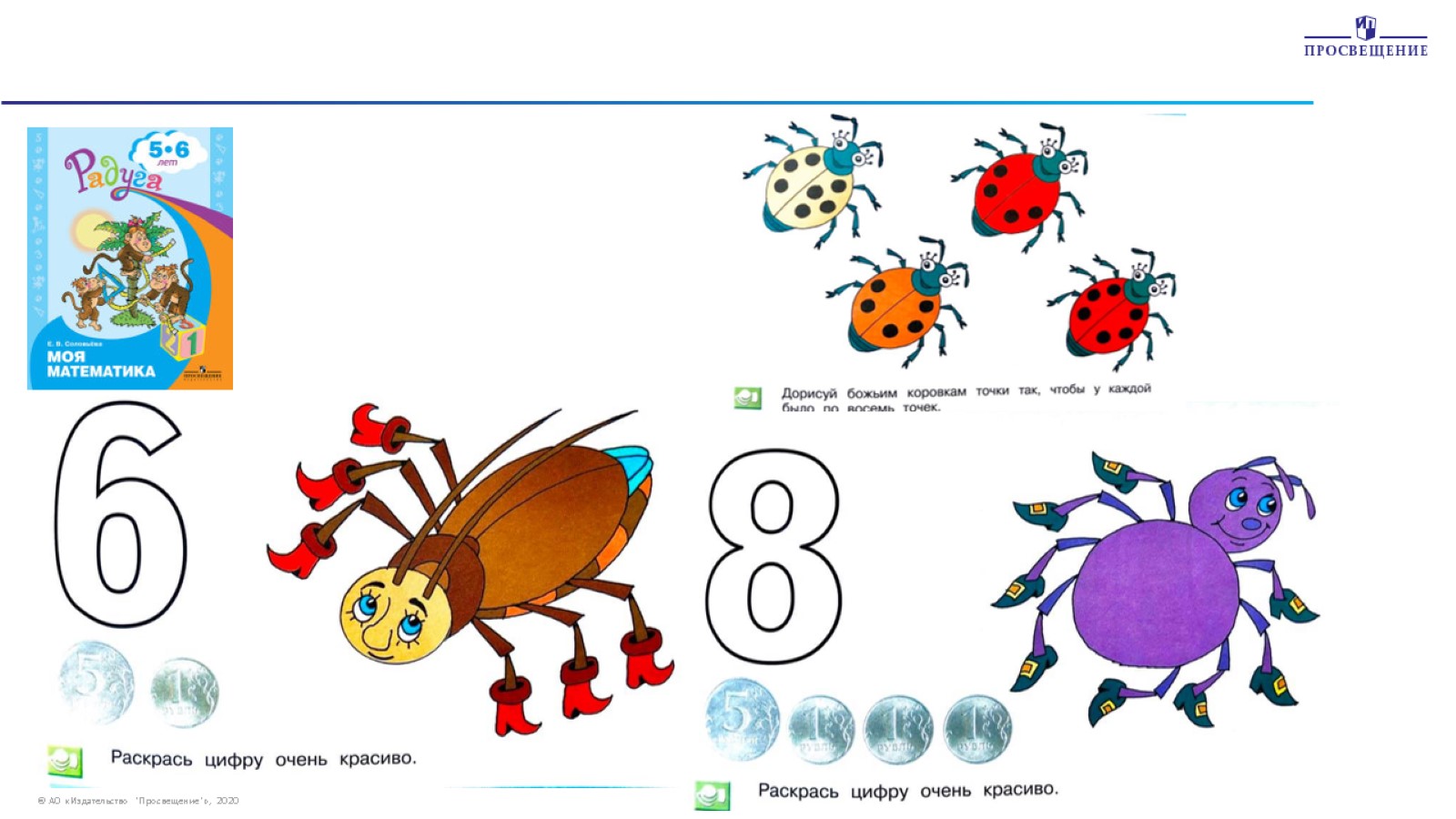 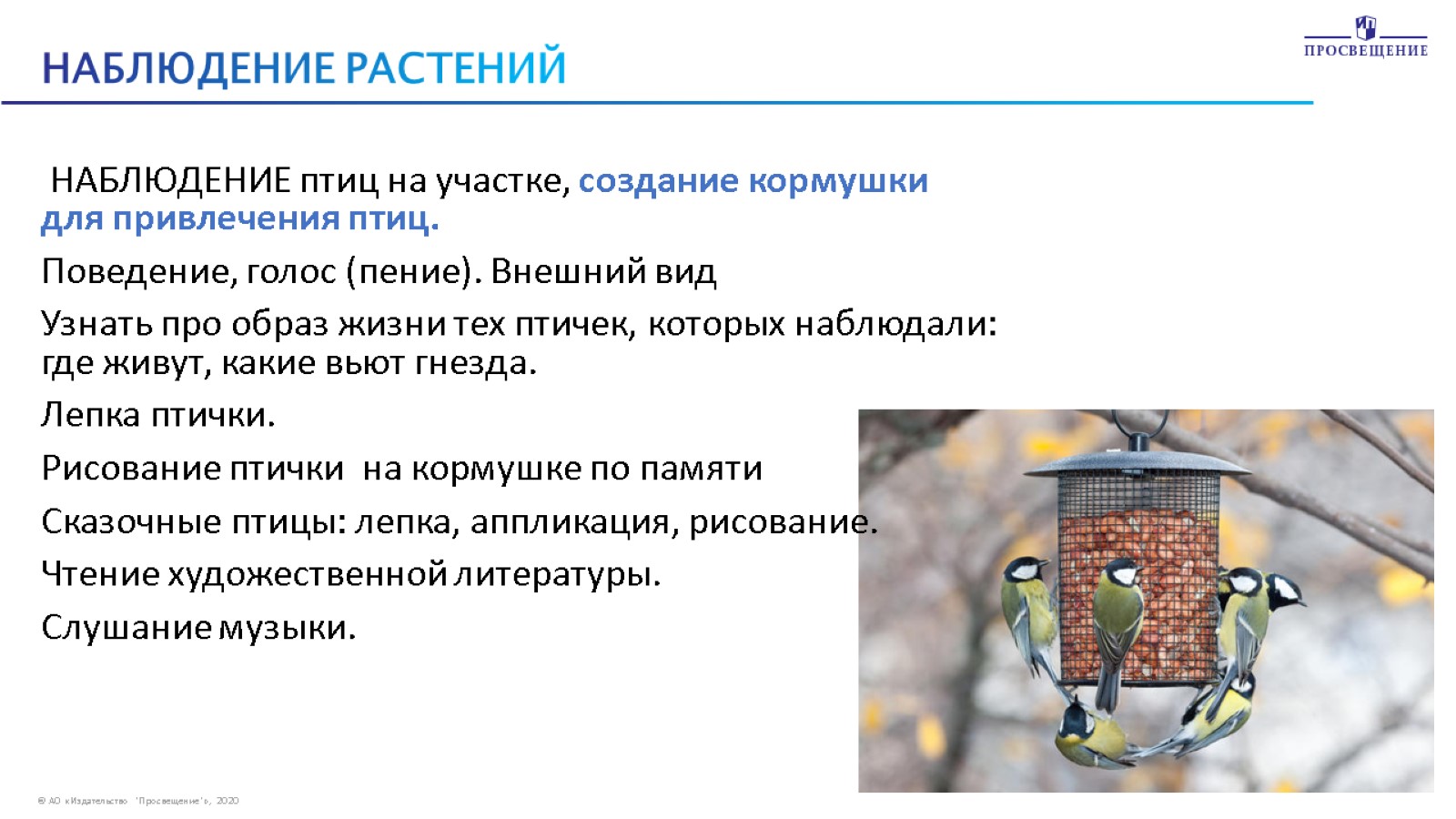 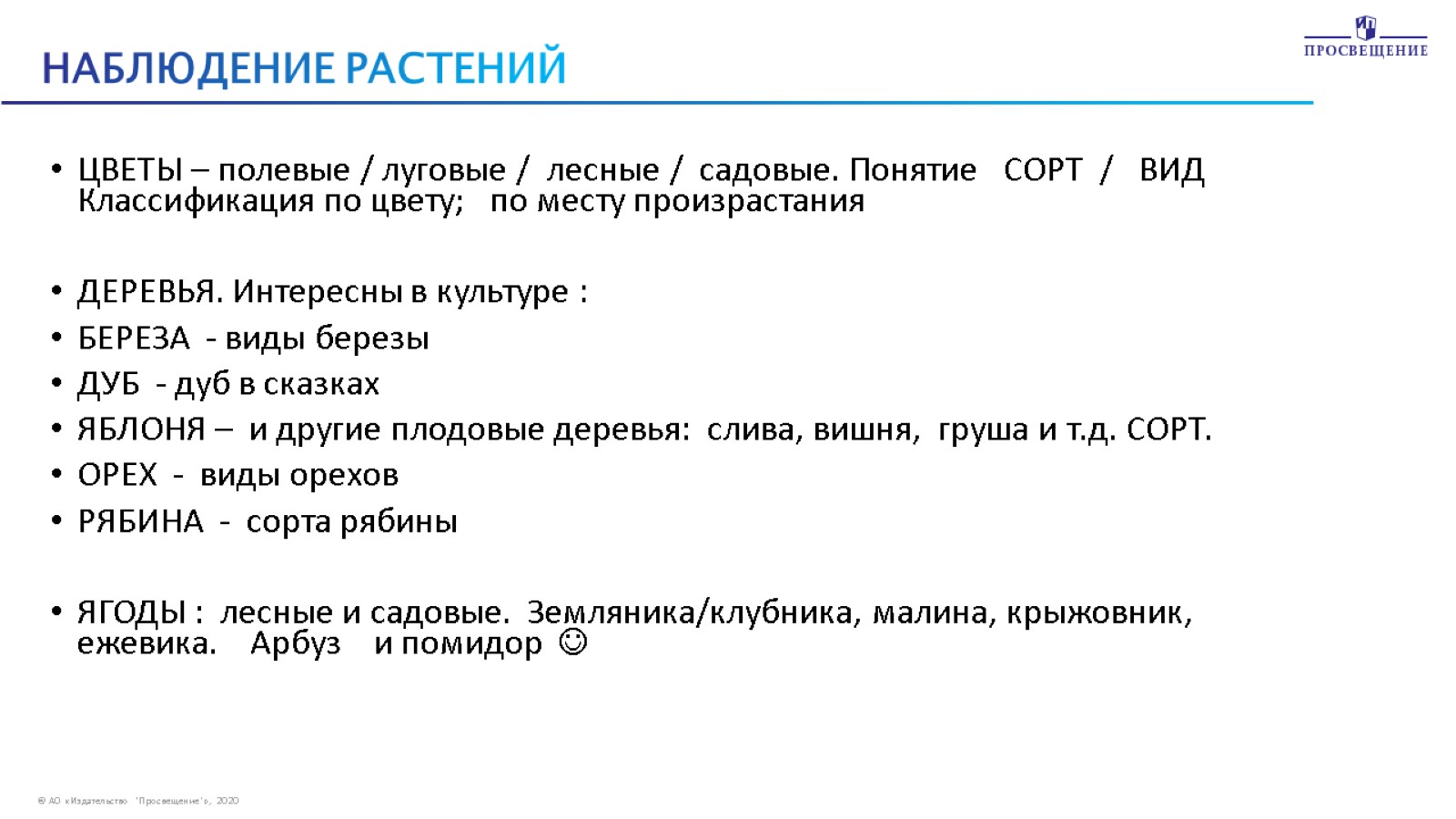 НАБЛЮДЕНИЕ РАСТЕНИЙ
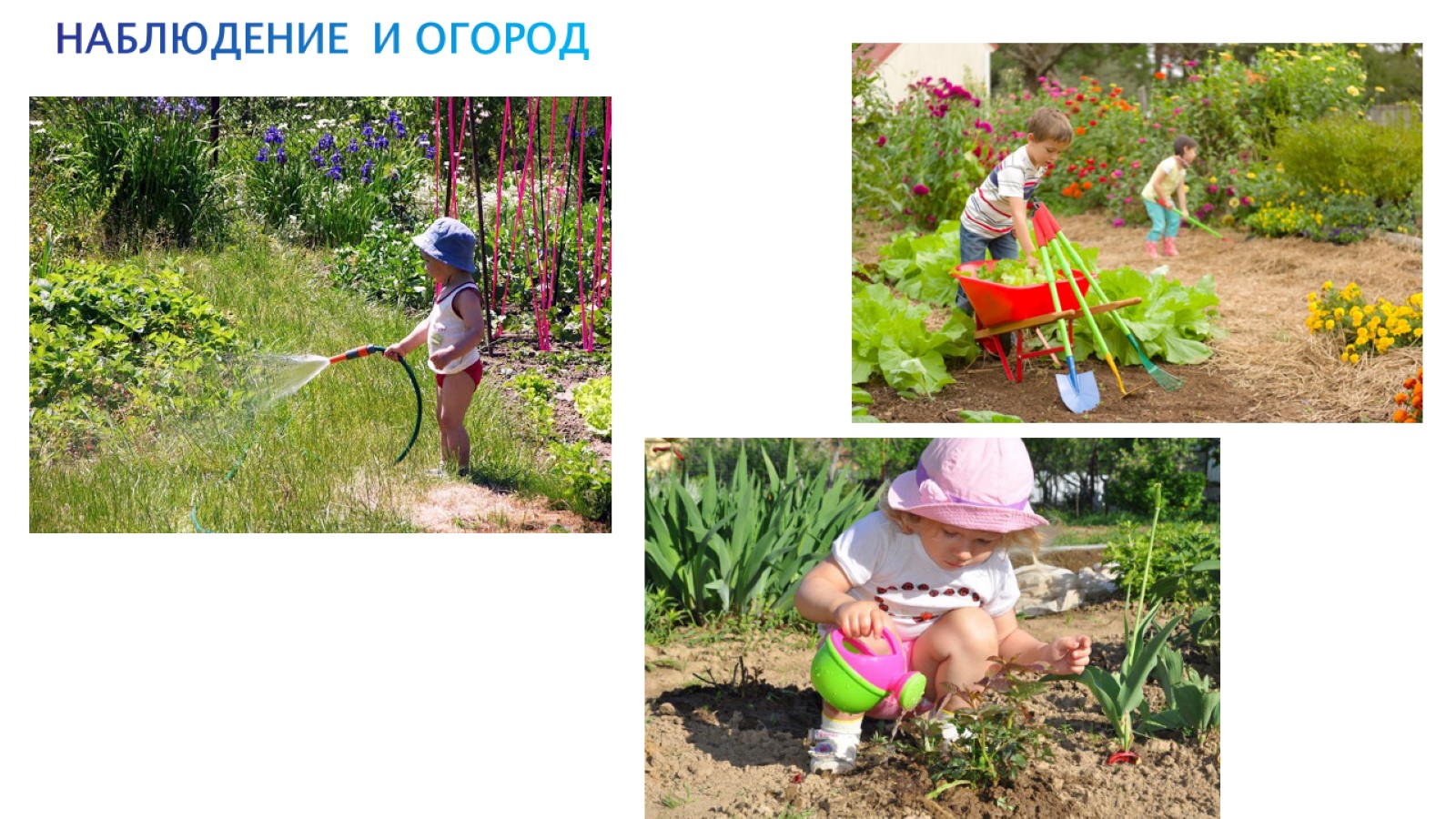 НАБЛЮДЕНИЕ  И ОГОРОД
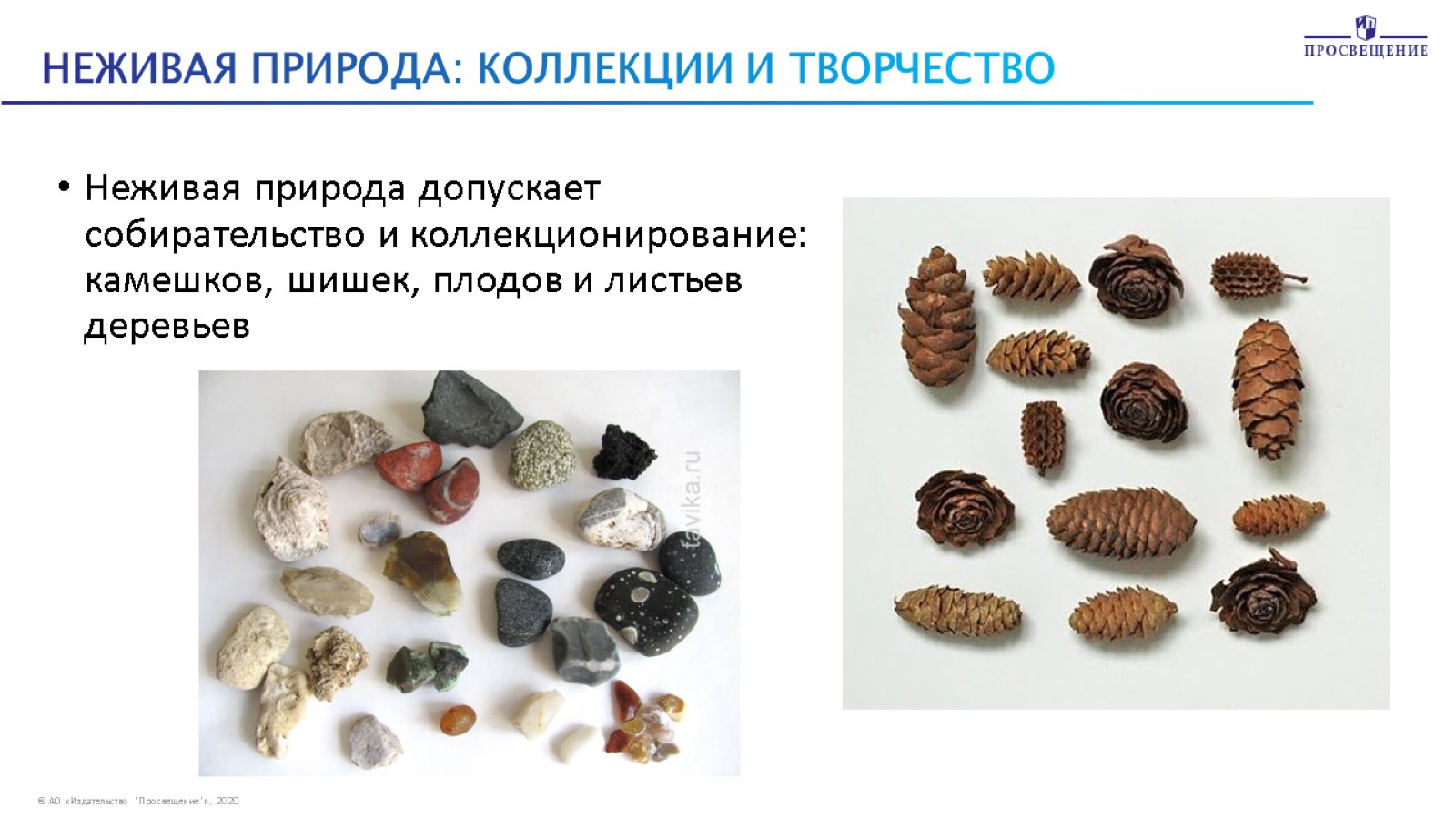 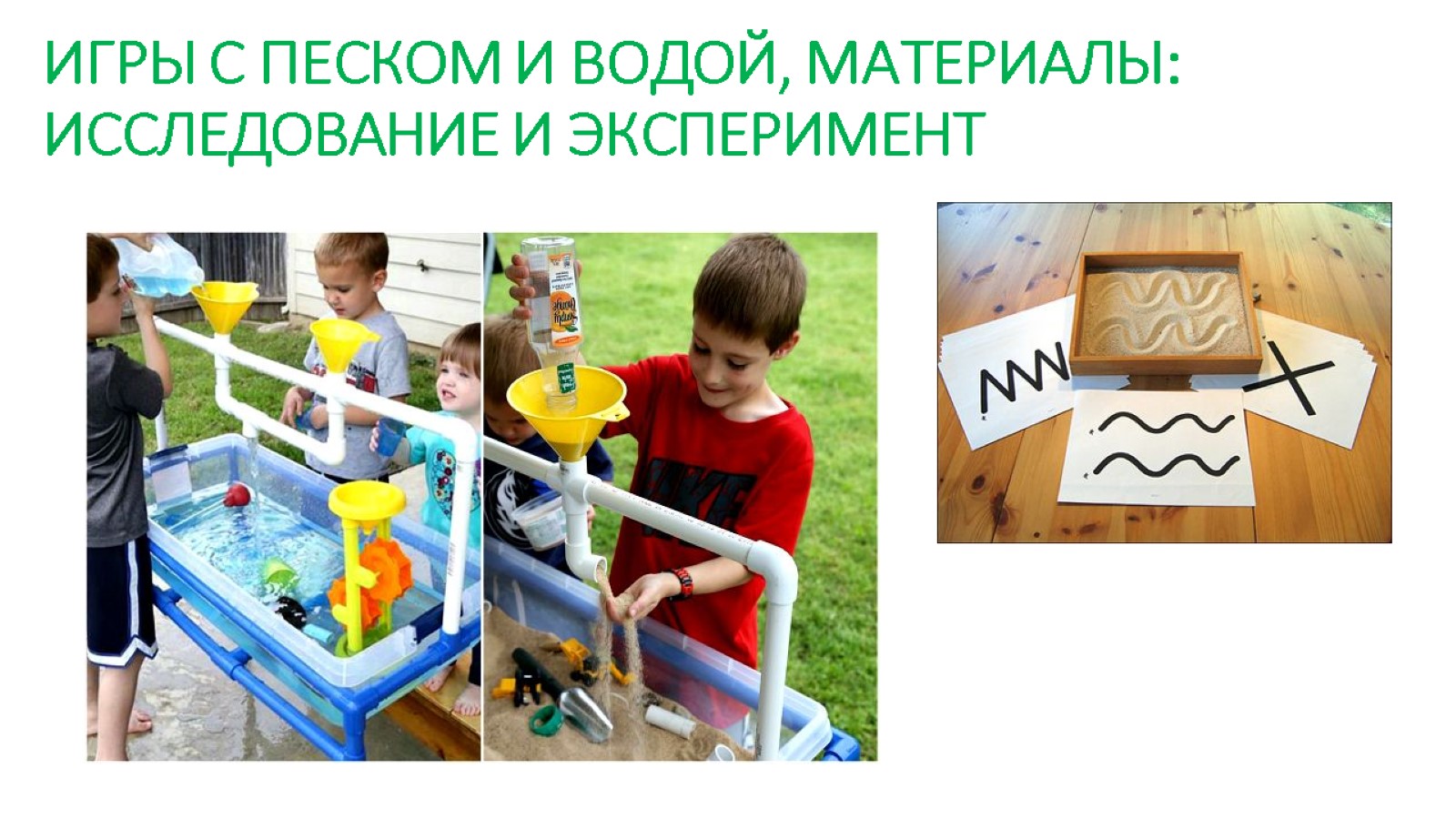 ИГРЫ С ПЕСКОМ И ВОДОЙ, МАТЕРИАЛЫ: ИССЛЕДОВАНИЕ И ЭКСПЕРИМЕНТ
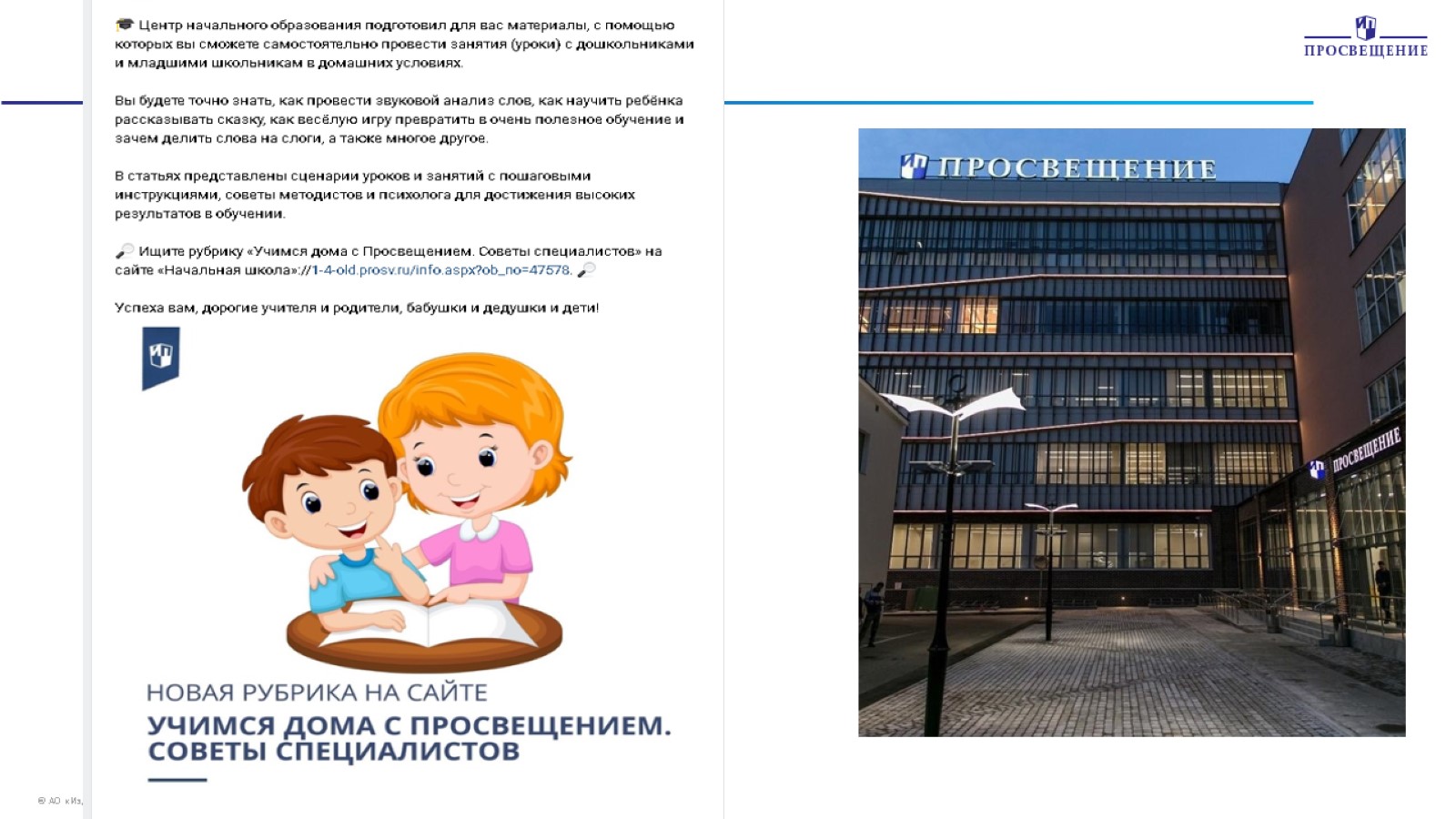 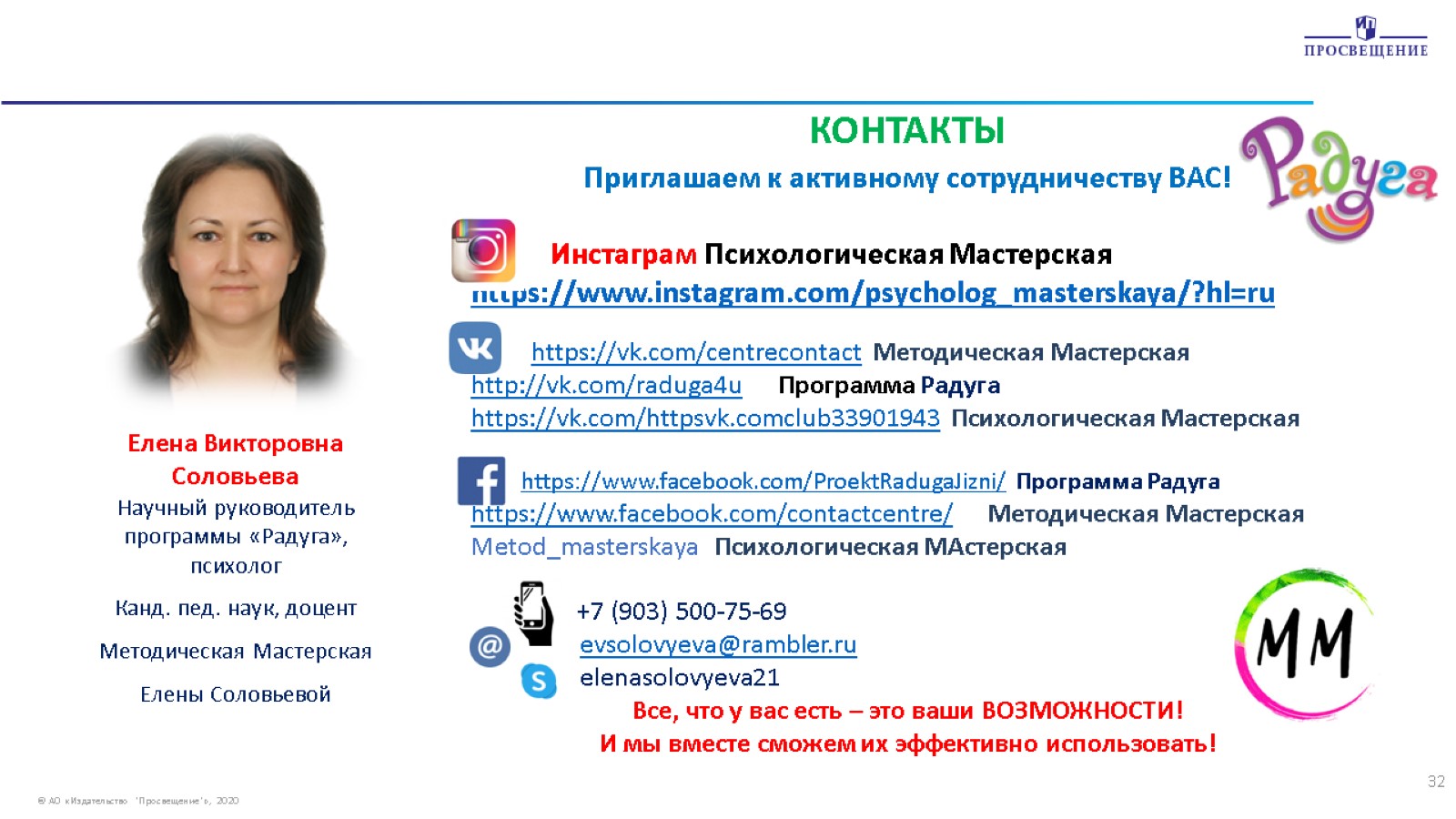 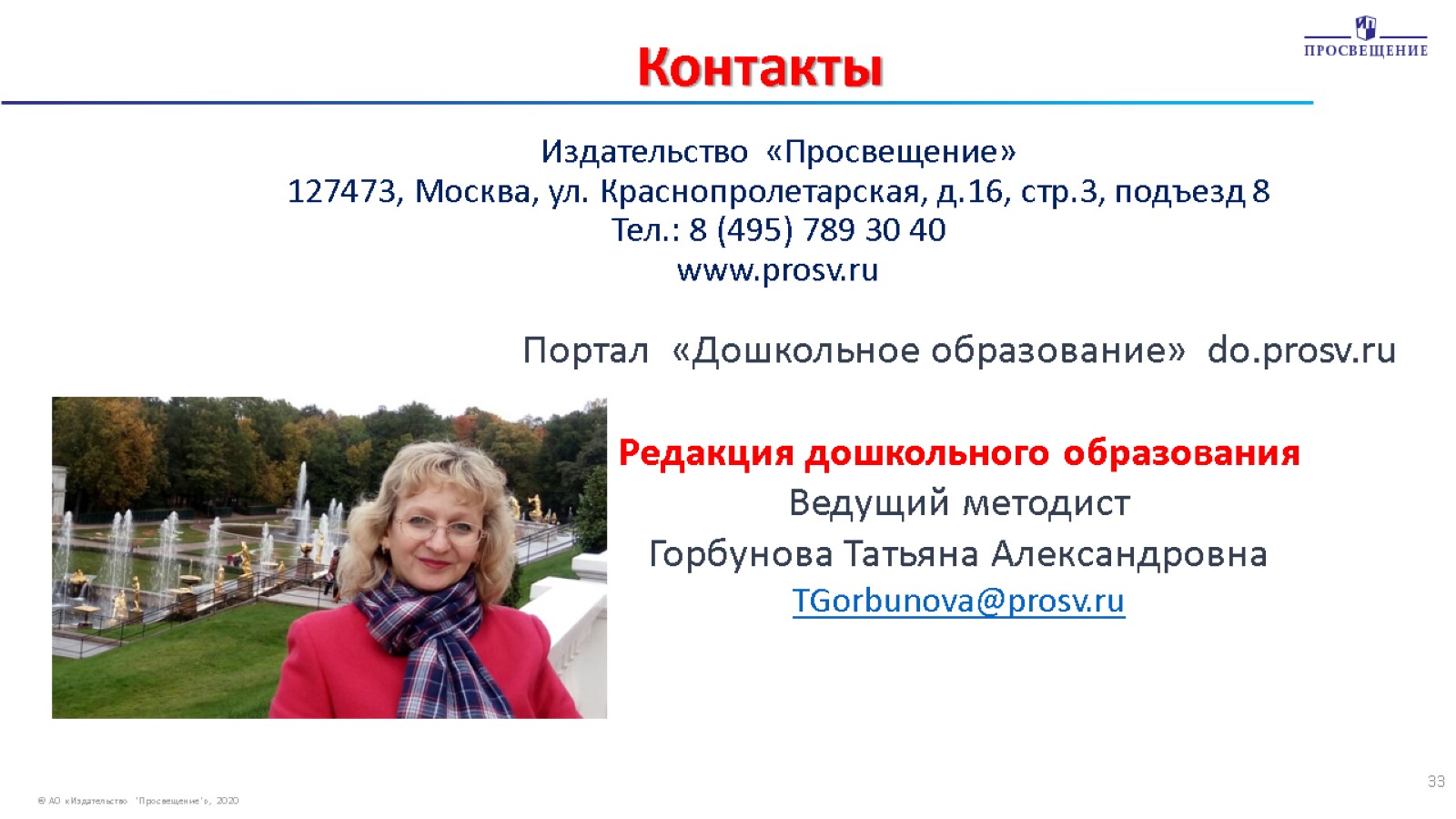